HOME & HOME-ARP Updates
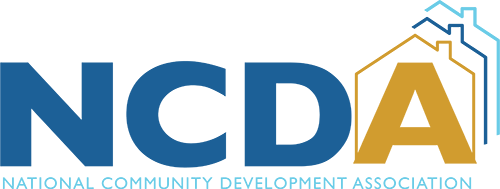 2024 NCDA Annual Conference
June 12, 2024
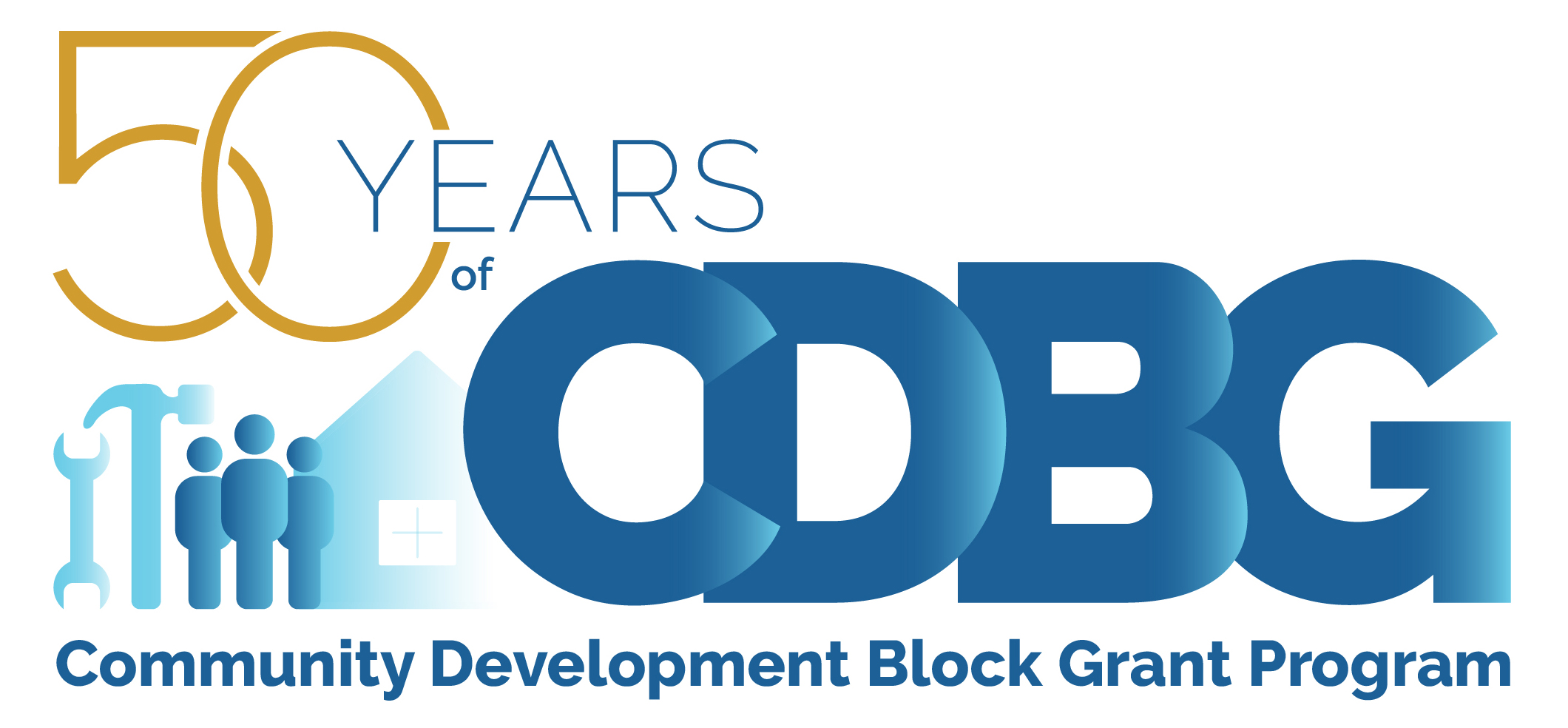 1
Topics for Today’s Presentation
HOME
HOME-ARP
HOME Performance, Compliance, Reporting, etc.
Other Related Topics
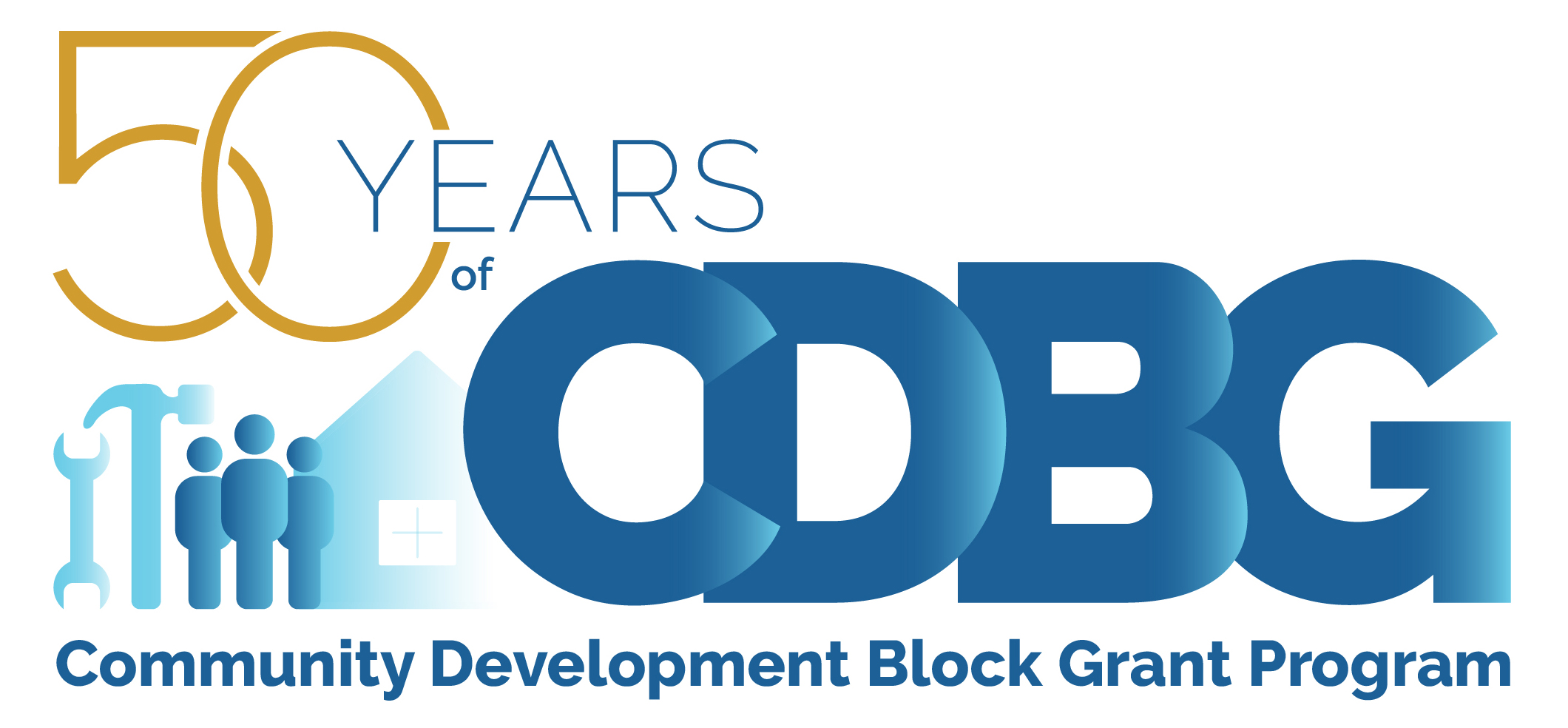 2
HOME Investment Partnerships Program
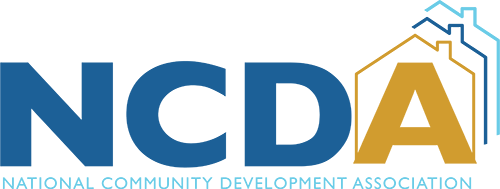 mesbjerg@pascocountyfl.net
heather.johnson@davenportiowa.com
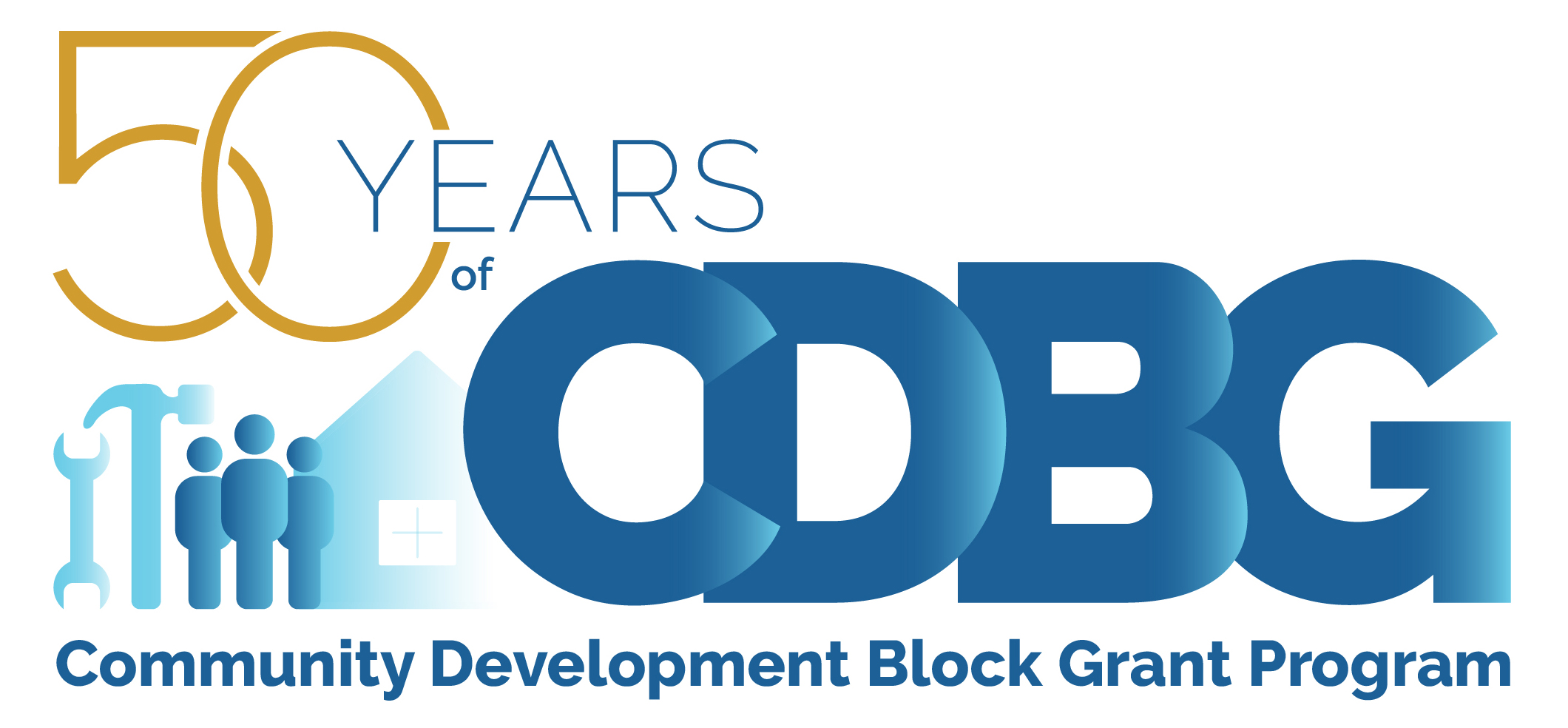 3
Appropriations and Budget
HOME
FY 2023 Appropriated:	$1.5 billion
FY 2024 Appropriated:  	$1.25 billion
FY 2025 Request:			$1.25 billion
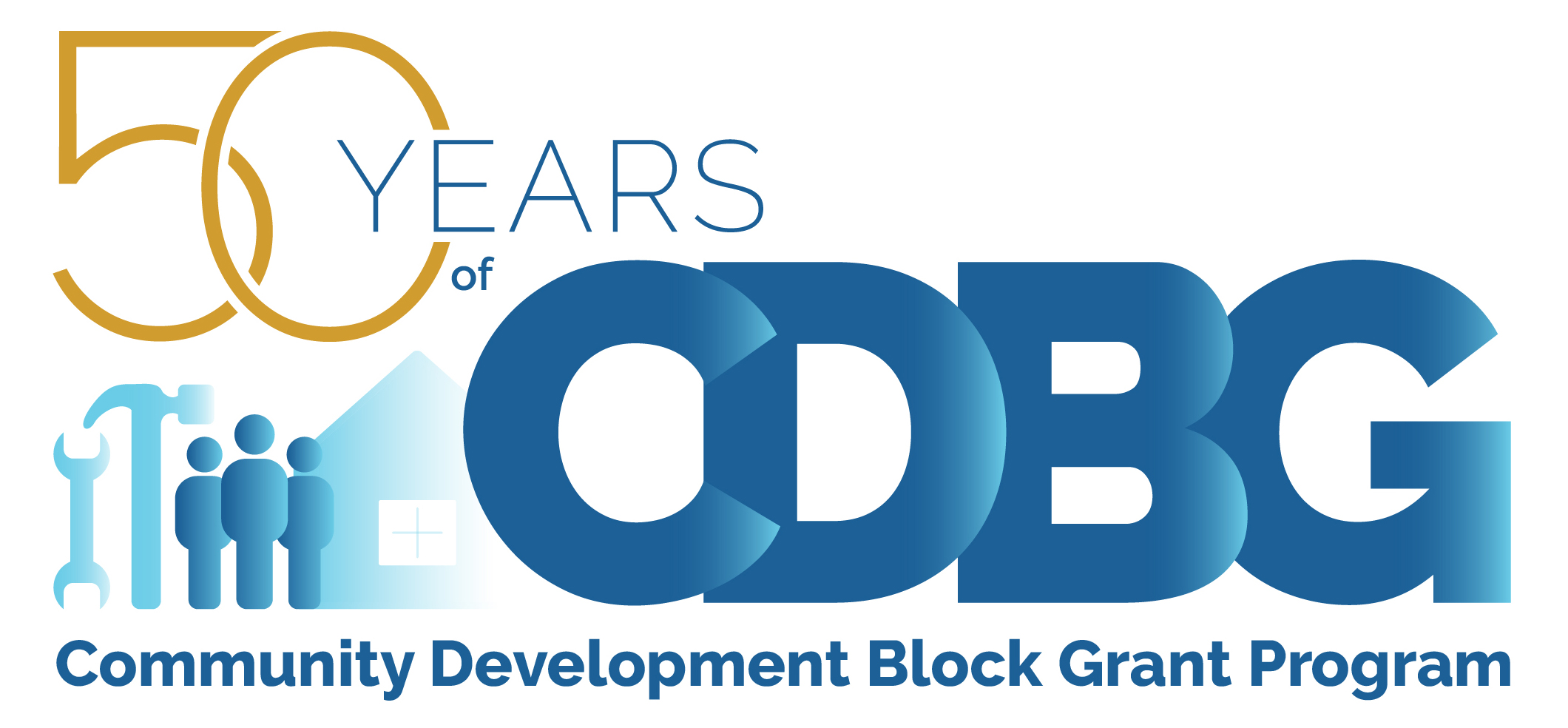 HOME Proposed Rulemaking
HUD developed and published a proposed rule for HOME Program
Seeks to modernize and streamline HOME within statutory constraints
Regulatory proposals include:
Simplify HOME rental housing requirements and align with LIHTC and other HUD programs
Simplify TBRA administration and make TBRA work better for tenants, landlords, and PJs
Simplify homebuyer programs
Modernize maximum per unit subsidy limit and incentivize green building
Improve availability and capacity of CHDOs
Establish community land trust definition and provide preemptive purchase right
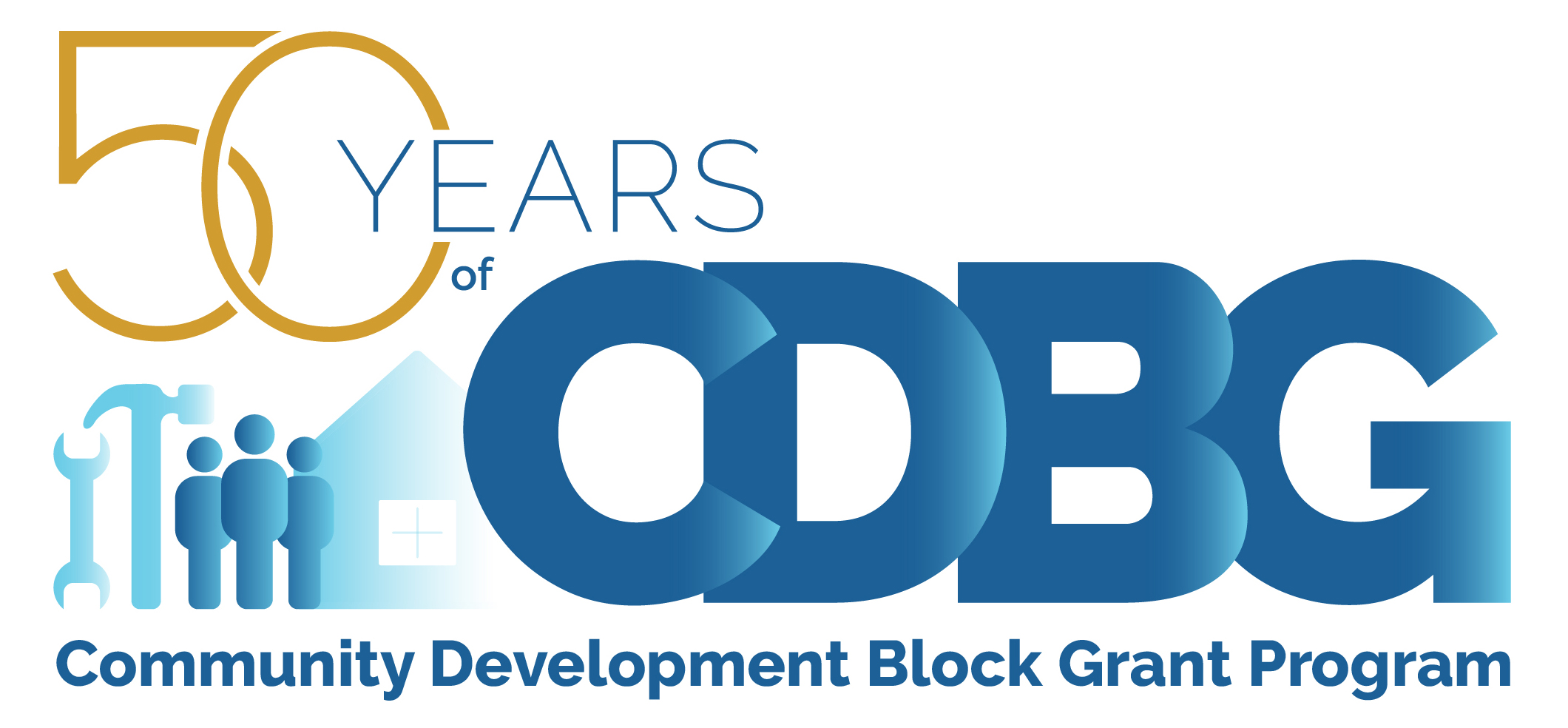 HOME Proposed Rulemaking
Published in the Federal Register on May 29, 2024
Interested parties will have 60 days to comment 
Deadline July 29, 2024
Roll out materials published on HUD.gov and HUD Exchange
Listening sessions – this month!
Part 1: CHDOs, maximum subsidy amounts, green building incentives, homebuyer housing, and community land trusts 
Part 2: rental housing, TBRA, and tenant protections
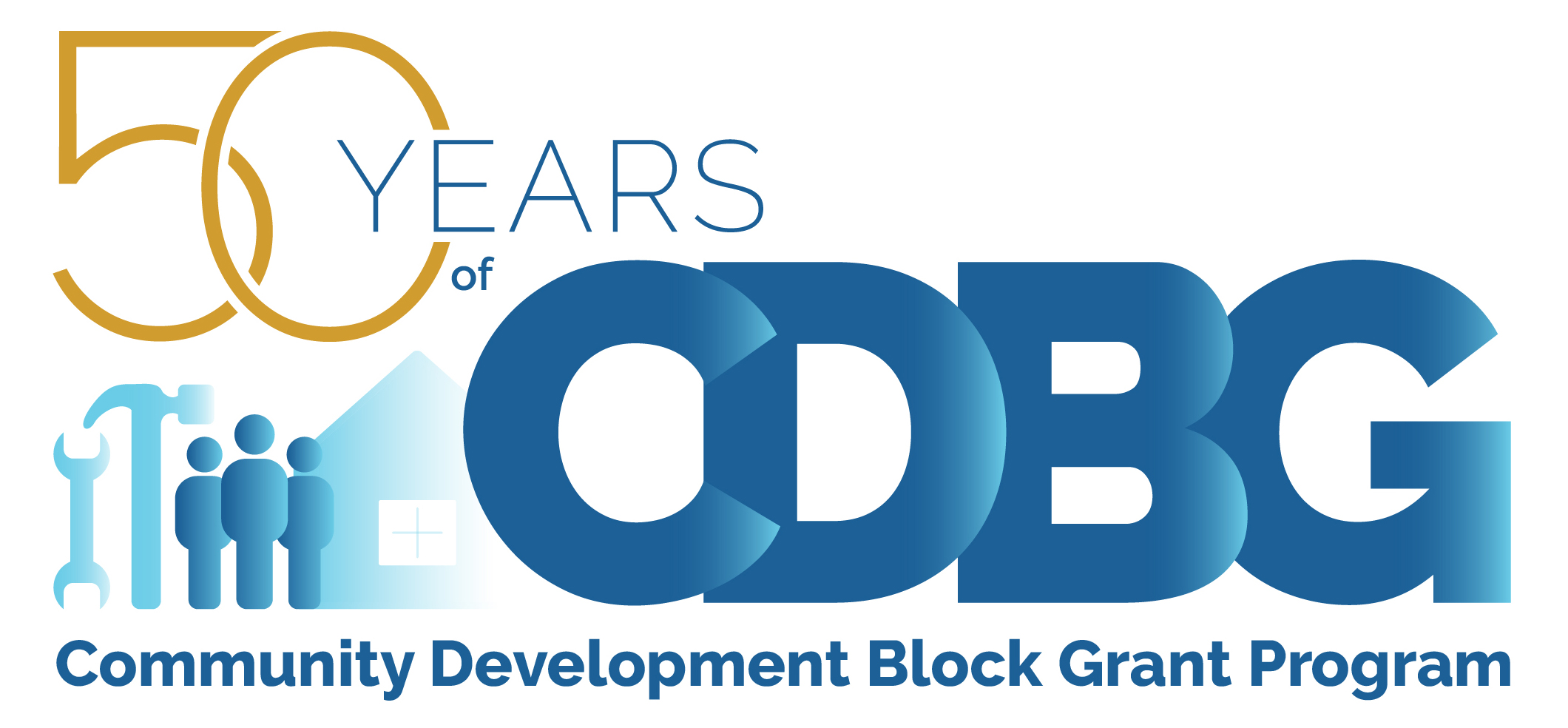 HOME Proposed Rule Listening Sessions
Part 1
Session 1: June 12, from 2pm to 3:30pm ET 
Session 2: June 17, from 2pm to 3:30 pm ET
Session 3: June 25, from 2pm to 3:30 pm ET
Part 2 
Session 1: June 13, from 2pm to 3:30pm ET
Session 2: June 18, from 2pm to 3:30pm ET
Session 3: June 26, from 2pm to 3: 30pm ET
Listening Sessions Registration
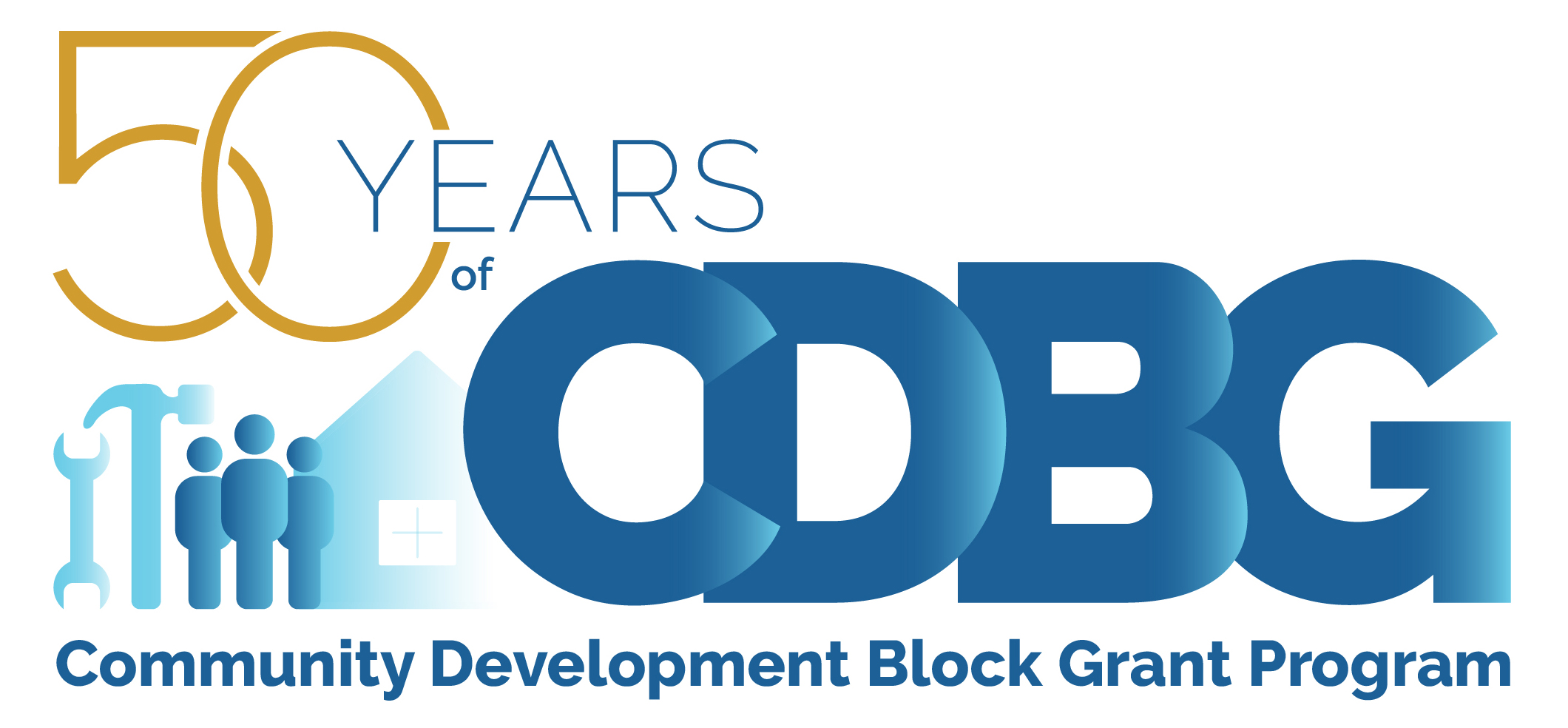 HOME Technical Assistance​
HOME Homebuyer Program training series​
5-week series targeted to HOME PJs providing homeownership assistance ​
Local PJ cohorts to promote peer learning, cross-collaboration to address local issues ​
Ensures PJs understand key regulatory requirements related to designing HOME homebuyer assistance programs ​
Includes required reading, live webinar sessions, prerecorded training content, peer-to-peer discussion forums, case studies, and other exercises​
Completed cohorts in San Francisco, New York and Pittsburgh in 2023​
Deliveries in 2024 include Greensboro, Nashville, and Atlanta​
Registration is announced through your Field Office​
8
HOME–ARP Program
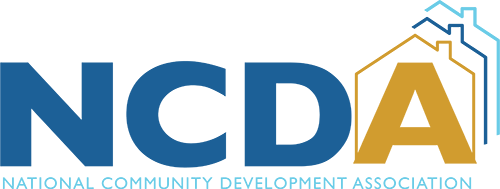 mesbjerg@pascocountyfl.net
heather.johnson@davenportiowa.com
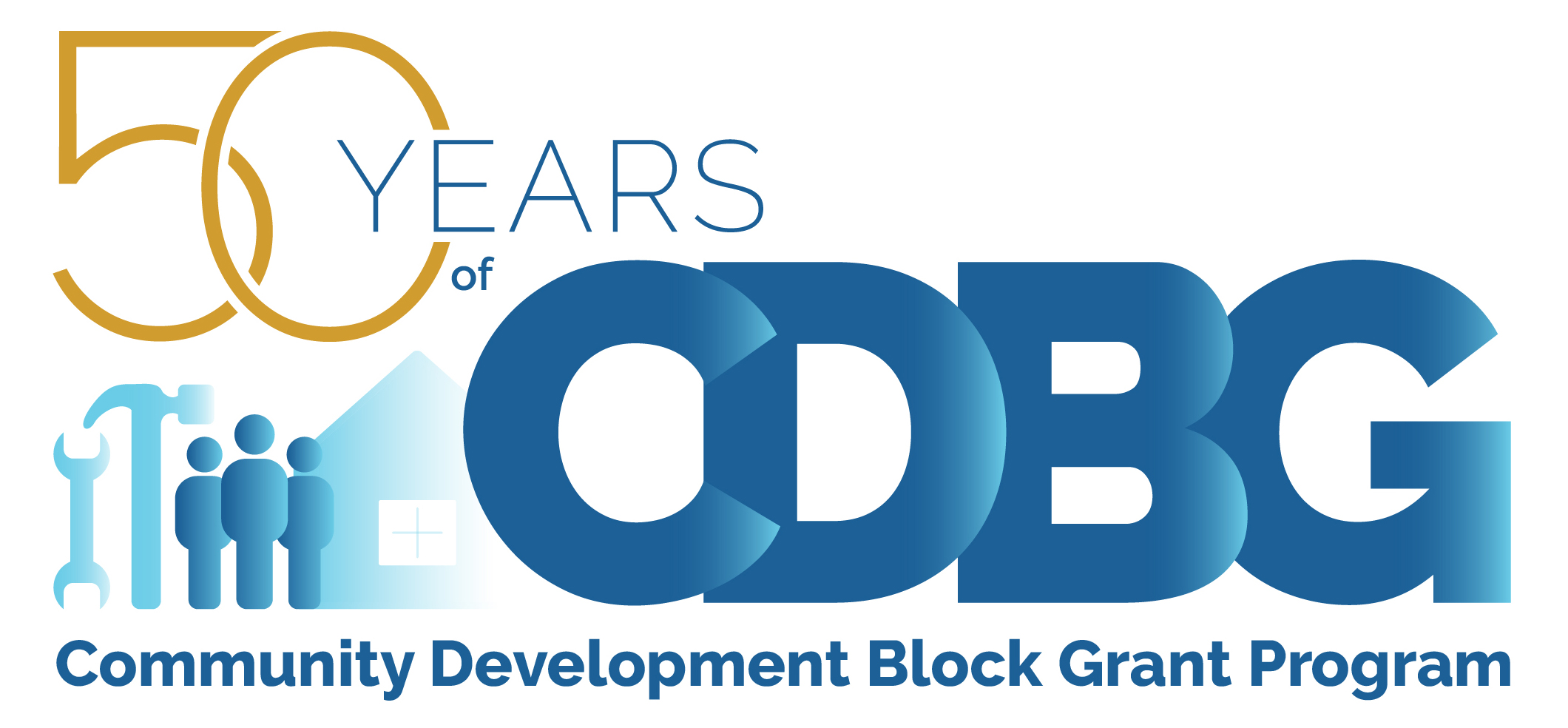 9
HOME-ARP Program Status
638 of 643 Allocation Plans accepted as of 6/10/2024
Based on accepted plans, PJs are allocating funds for:
58%	Rental 	
16%	Non-Congregate Shelter	
20%	Supportive Services	
  6%	TBRA	
There are currently 552 open & 34 completed HOME-ARP activities
24%	Rental 	
 5%	Non-Congregate Shelter	
52%	Supportive Services	
19%	TBRA
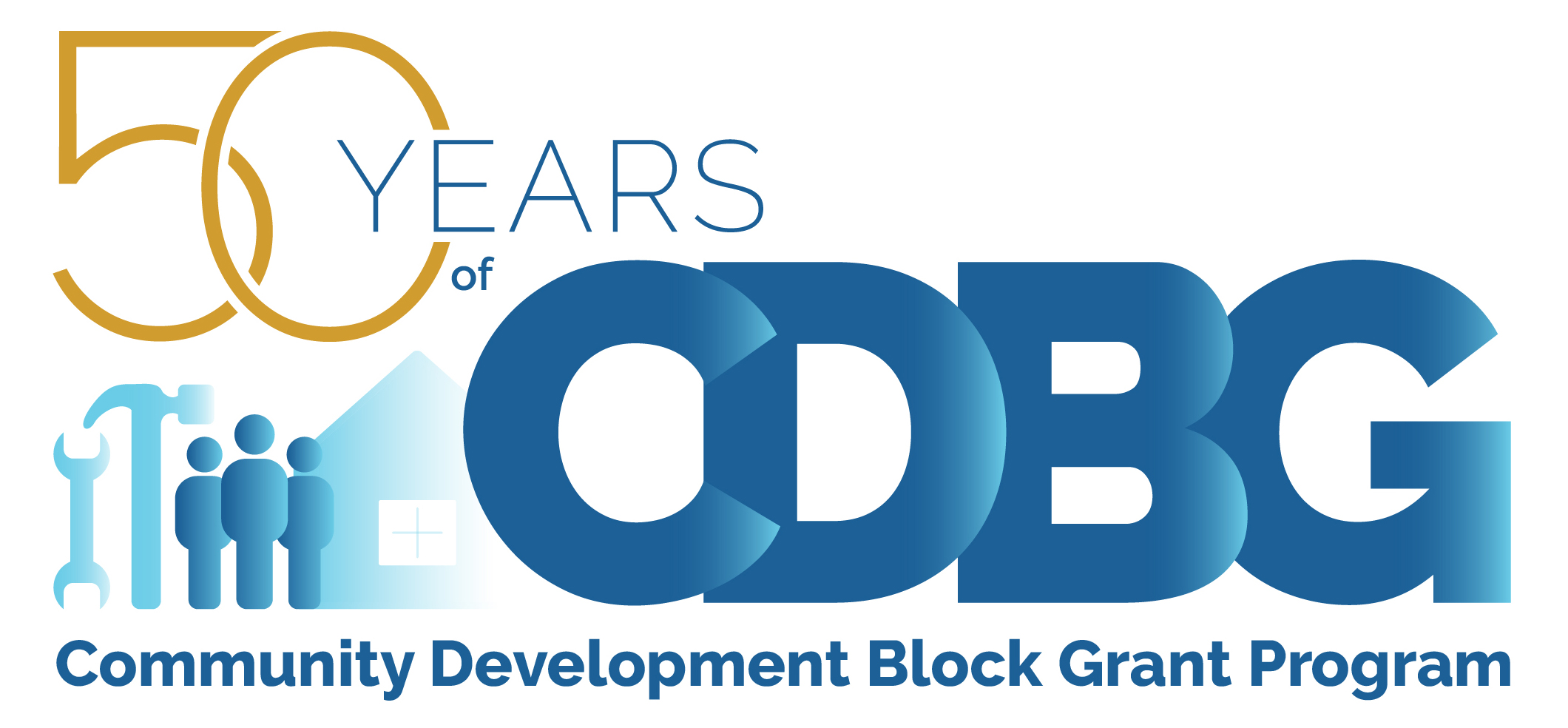 HOME-ARP Technical Assistance
Phase 1: Virtual Clinics - substantial amendments, referral methods, Qualifying Populations (QPs), and preferences with breakouts by cohorts (States, consortia, small, medium and large PJs) [completed]
Phase 2: Program Launch and Implementation virtual clinics [underway]
Phase 3: Activity-specific in-person clinics [starting in September]
Quarterly Office Hours with OAHP [most recent was yesterday]
Questions to HOMEARP@hud.gov
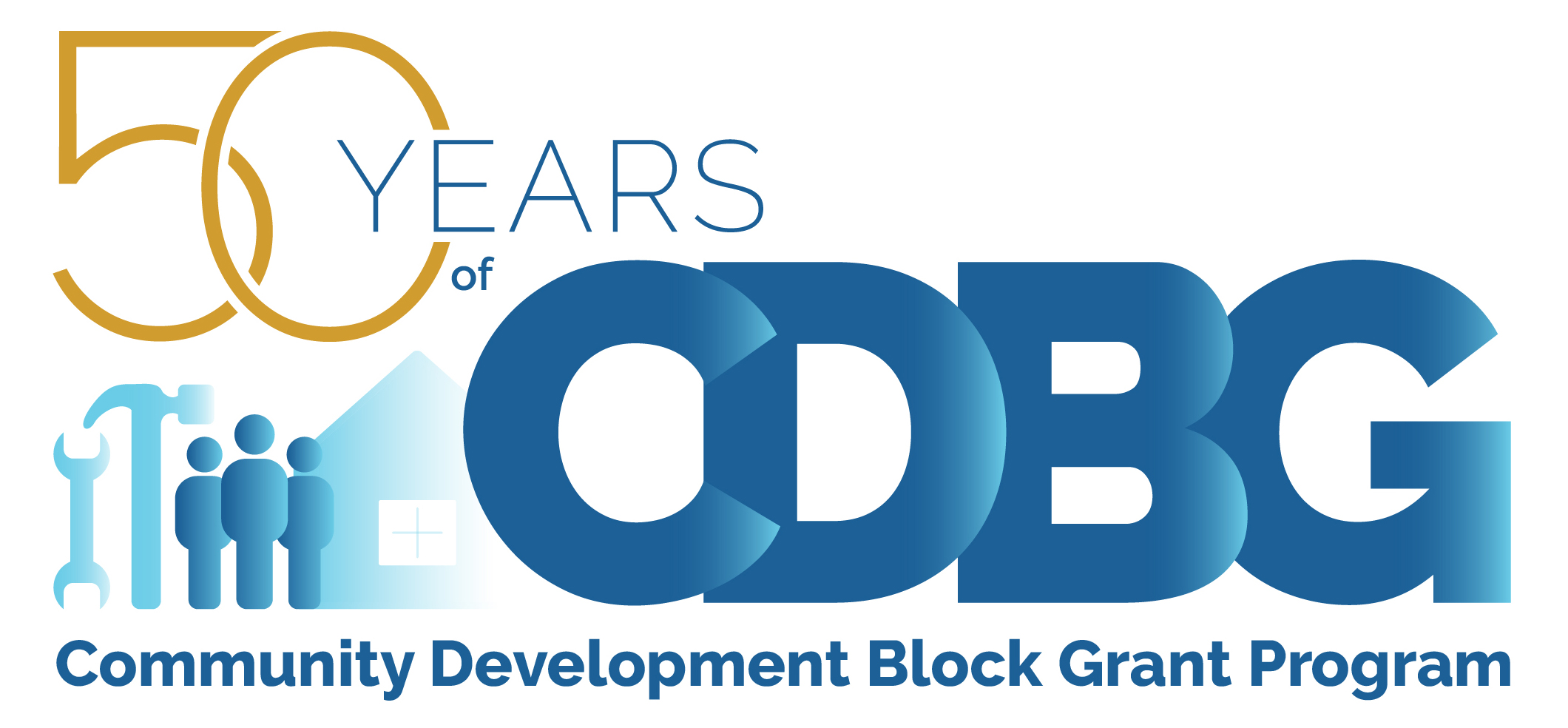 TA Products – Resources for Elected Officials
On HUD Exchange:
HOME-ARP Allocation Planning Roadmap Handout
HOME-ARP Effective Administration of Funds Handout
HOME-ARP Path to Allocation Plan Acceptance Handout
Qualifying Populations “At-A-Glance” Handout

Coming soon:
Timely Expenditure: Is Your Community Spending HOME-ARP Funds? 
Engaging Interested Parties and Referral Methods
Reporting/Telling Your Story
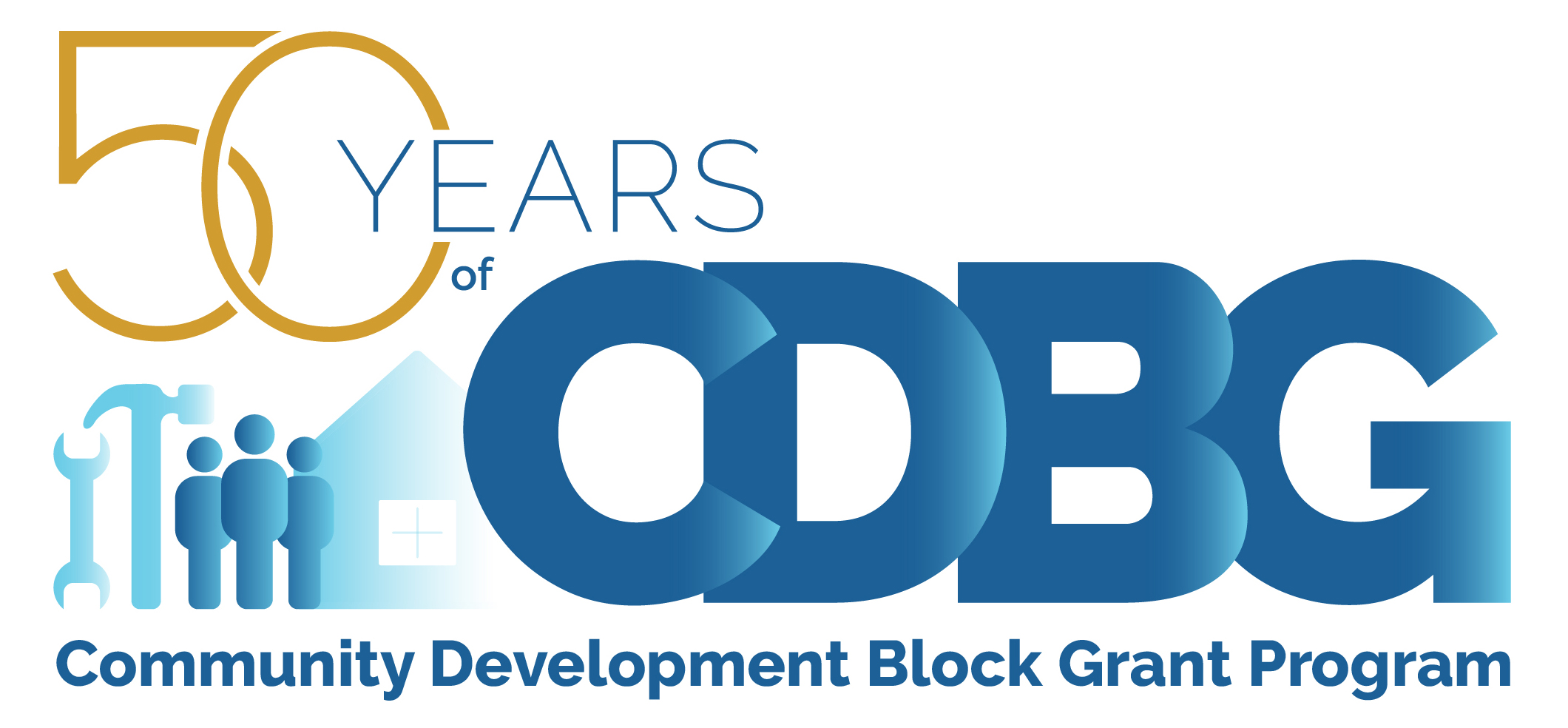 HOME Performance, Reporting, etc.
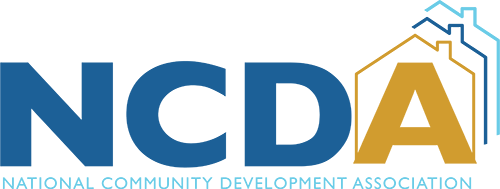 mesbjerg@pascocountyfl.net
heather.johnson@davenportiowa.com
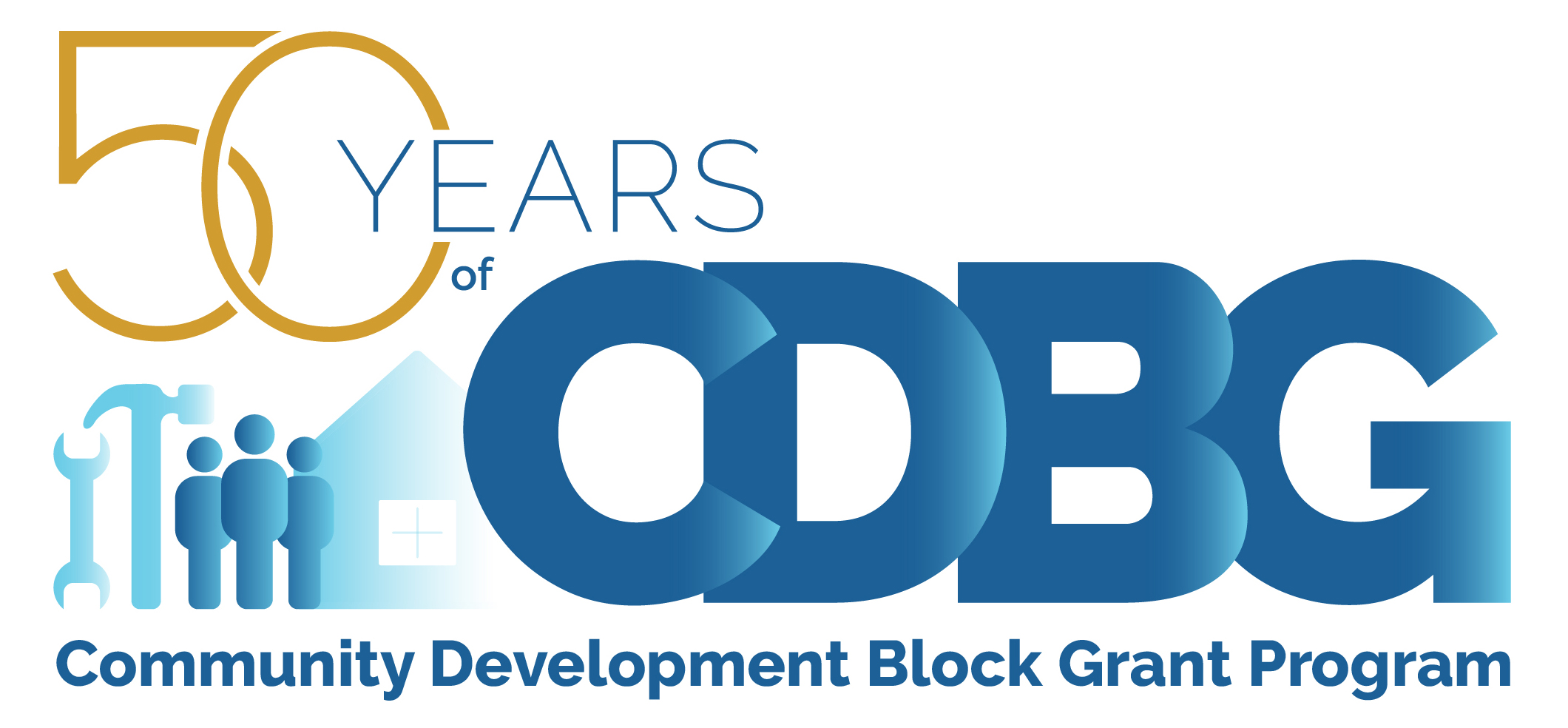 13
HOME FY 2023 Accomplishments
13,616 HOME units completed 
-10% from FY 2022

13,016 households assisted w/TBRA 
-22% from FY 2022
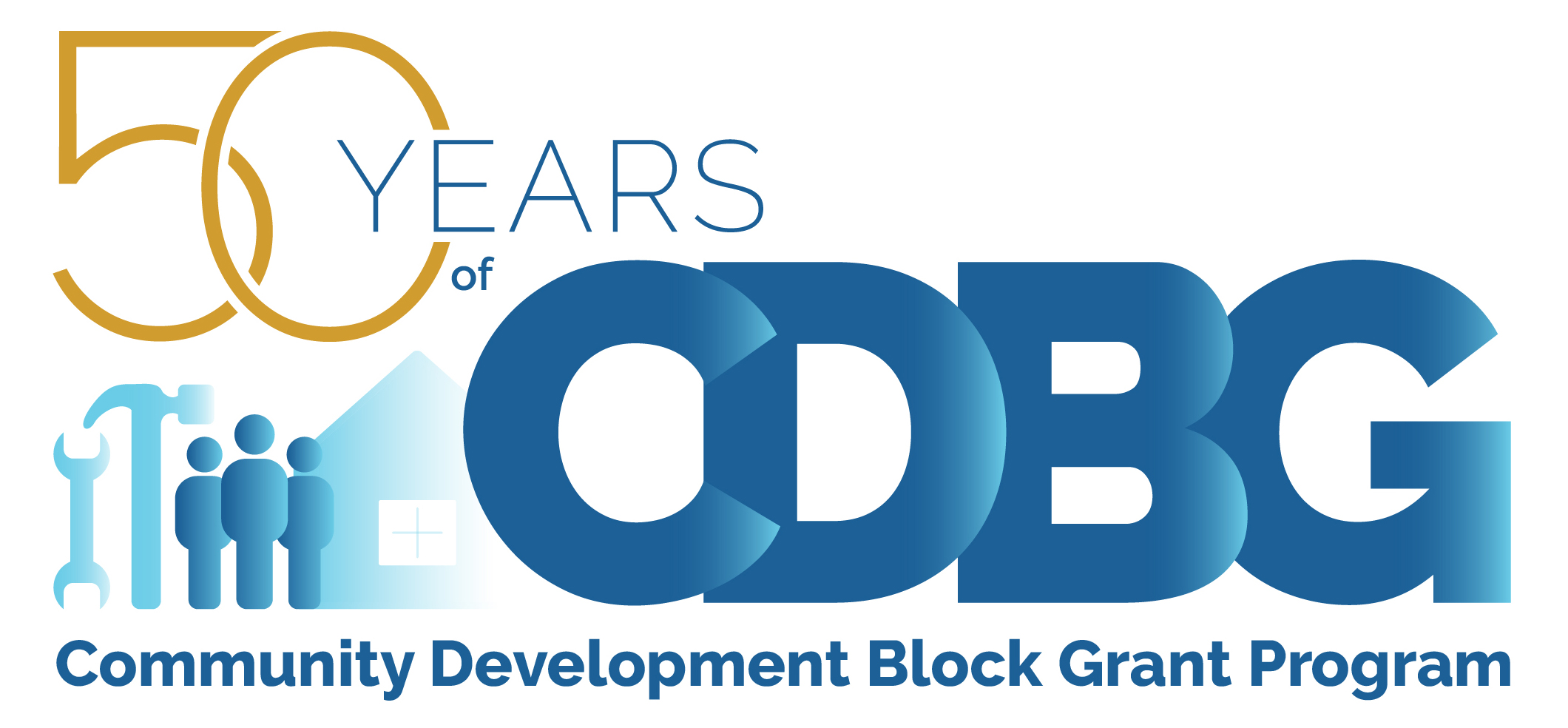 14
Performance Concerns – Slow Commitments
Suspension of 24-month requirement not guaranteed
Allocation Years Uncommitted: 
National avg. = 1.52 years (does not include FY 2024)
10 PJs with > 5 years of allocations uncommitted
4 PJs with 4 – 5 years of allocations uncommitted
31 PJs with 3 – 4 years of allocations uncommitted
98 PJs with 2 – 3 years of allocations uncommitted
143 PJs with > 2 years of allocations uncommitted
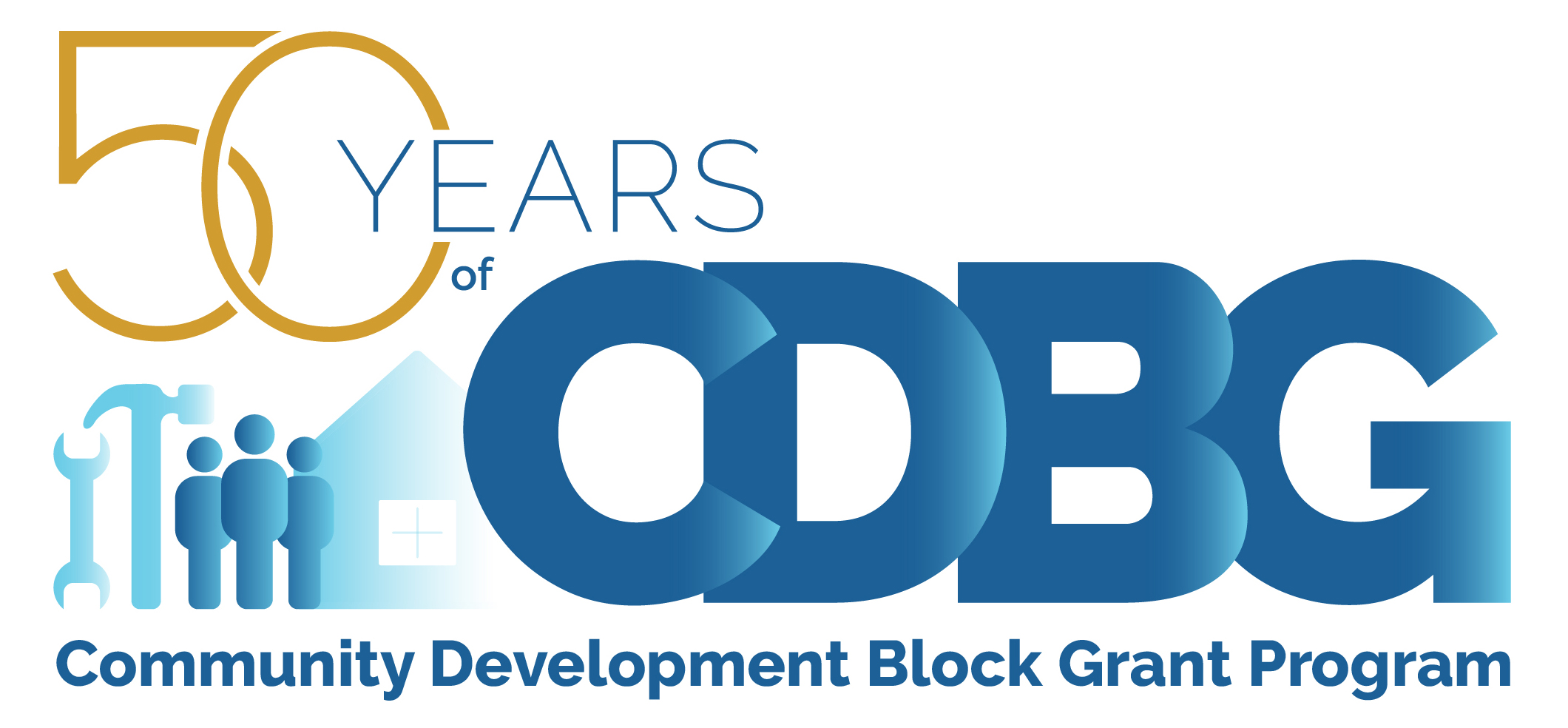 Performance Concerns – Expiring HOME Grants
2016 HOME grants expire this September (2024)
PJs not committing funds are at risk of losing funds - even committed funds - to expiration
79 PJs lost $3.9 million of unexpended 2015 funds
Amount increased nearly 300% from 2021 (2014 grants)
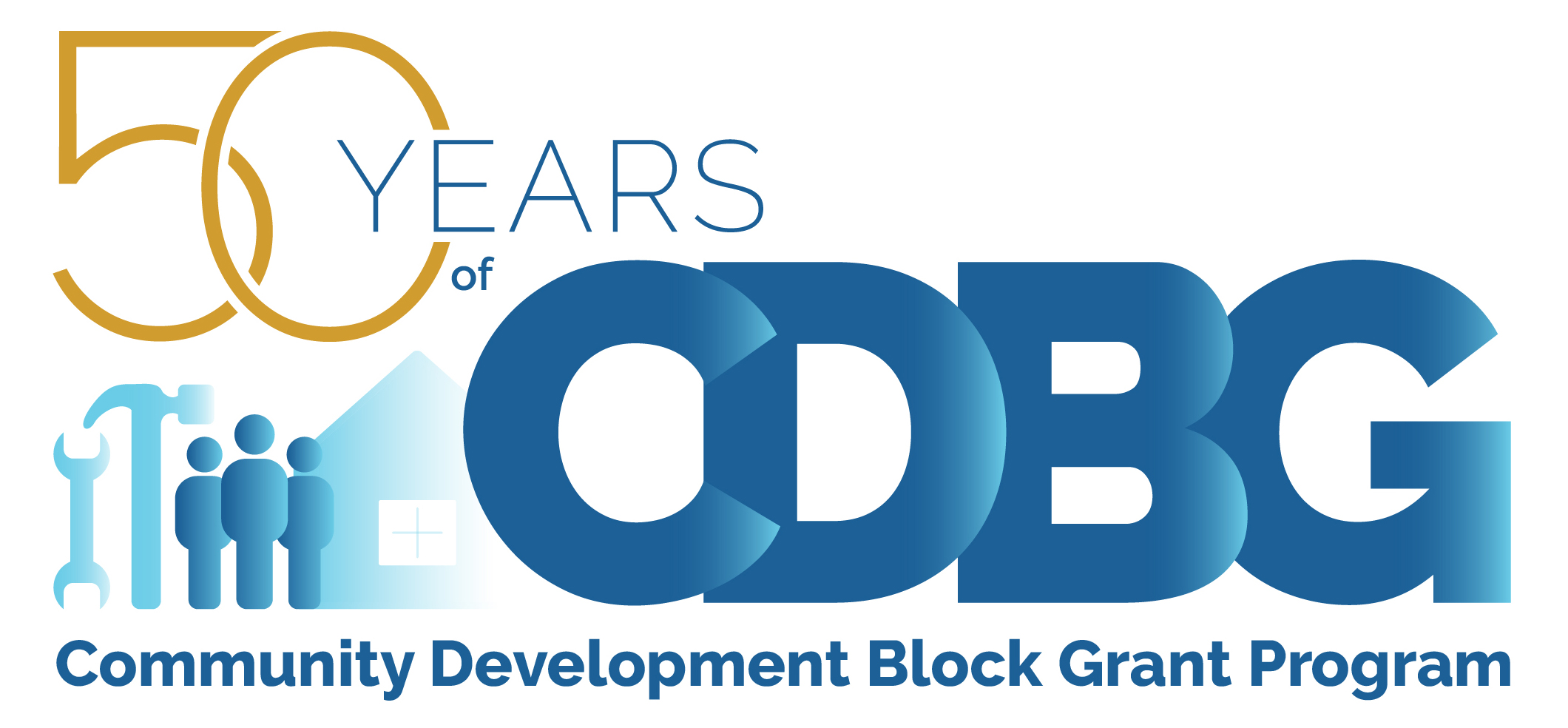 Performance Concerns – Expiring HOME Grants
Funds must be committed before they can be expended
Currently $19.8 million of uncommitted 2016 funds 
68% of unexpended funds remain uncommitted
What can you do?
Commit/expend admin funds
Move funds out of CHDO set aside
Move funds out of general subgrants
Move funds (swap) with projects that are funded with more recent funds that are spending more quickly
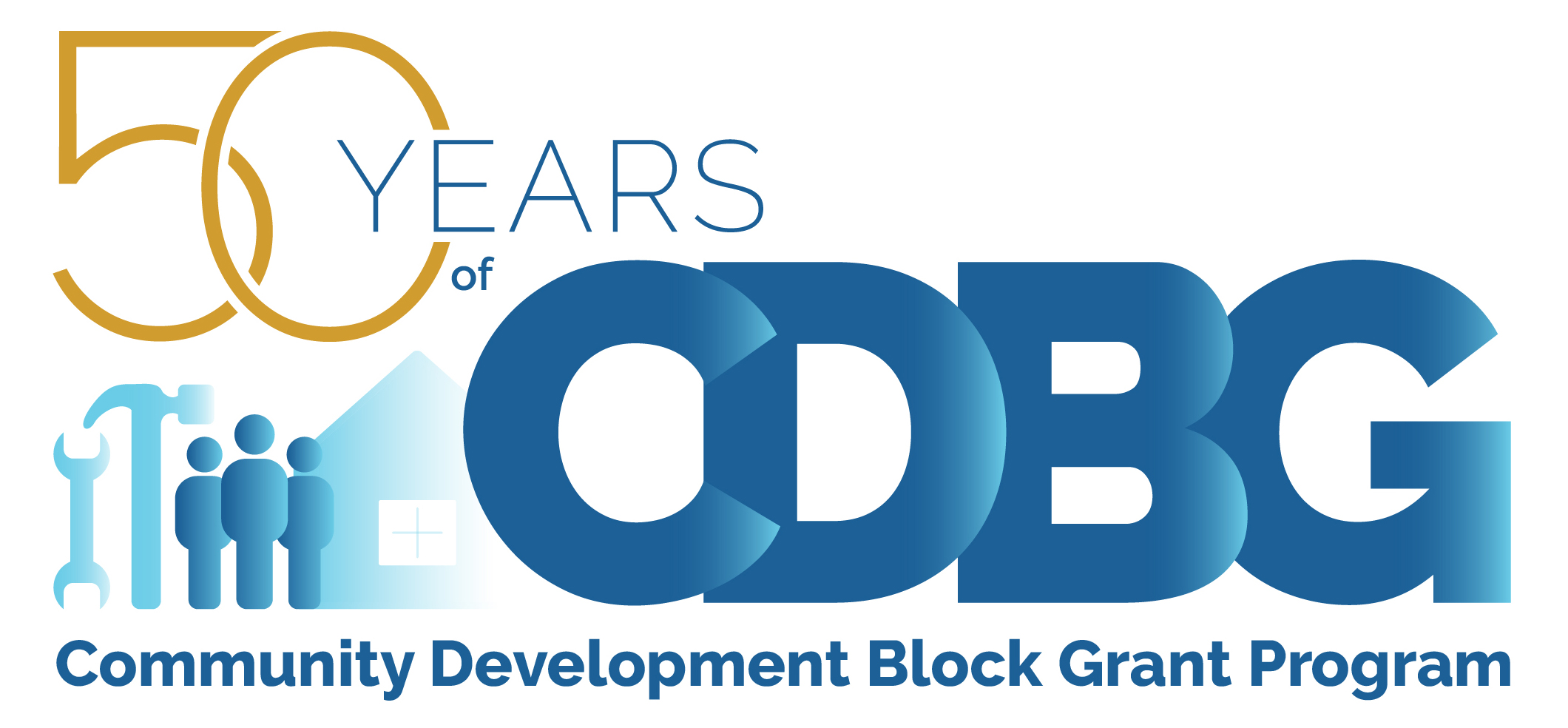 CHDO Appropriation Provision Reminder
Appropriations laws for last several years permit CHDO set-aside funds that remain uncommitted 24 months after HUD's obligation of a PJ's HOME grant to be used for any eligible HOME activity
Currently, applies to most available 2021 and earlier HOME grants
b/c they were obligated in 2021 + 2 years
OAHP must make manual changes in IDIS
Contact your Field Office with request, they will work with OAHP
Process is quick!
HOMEfires issued soon
2016 CR funds moved out of CR subfund to EN – may help expiring funds
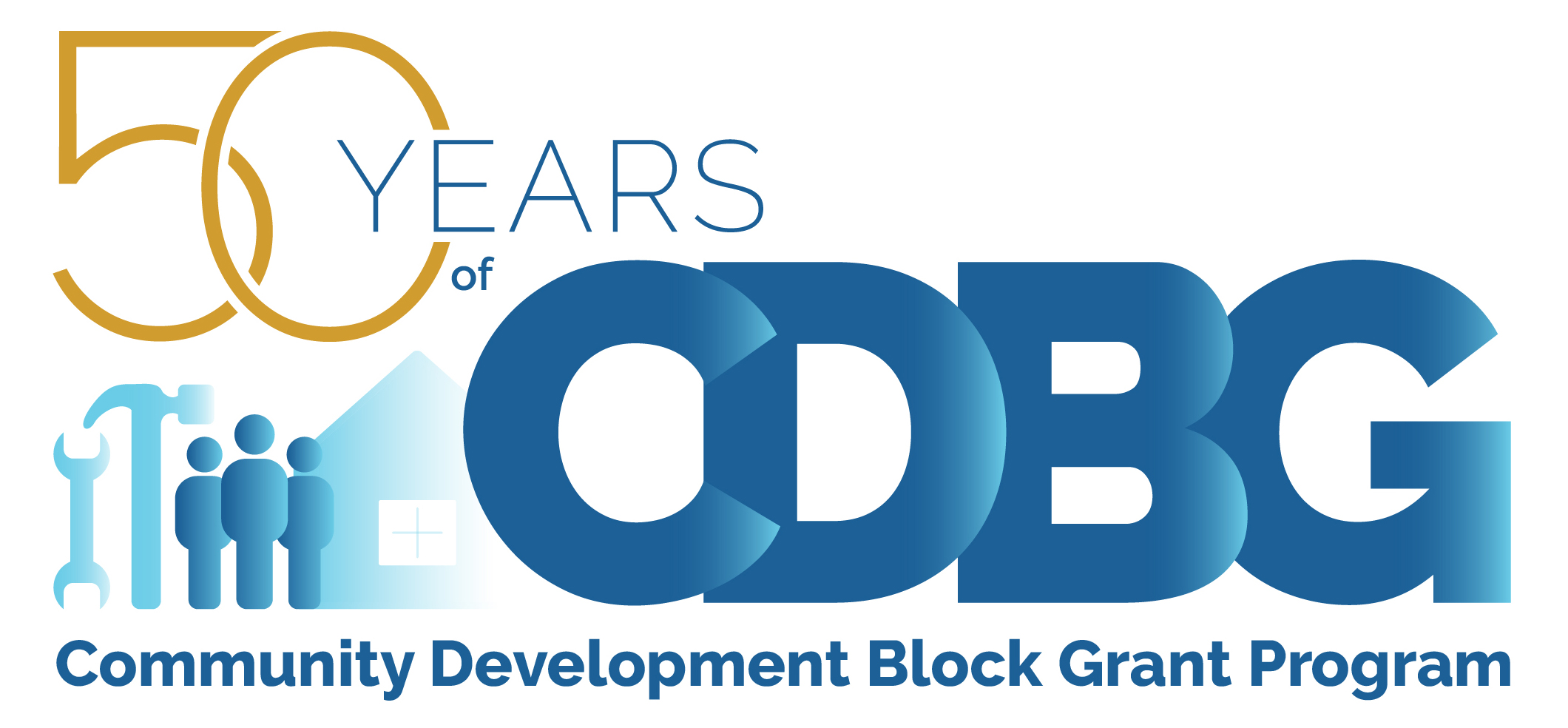 Performance Concerns – Timely Project Completion
Four-year completion requirement (252)
HOME projects must be completed within 4 years of commitment
1-year extension is possible upon request (before deadline)
PJ must repay funds disbursed for projects not meeting requirement
Significant increase in the number of projects out of compliance with the deadline
See Notice CPD-20-01: Four-Year Completion Requirement for HOME-Assisted Projects for more information
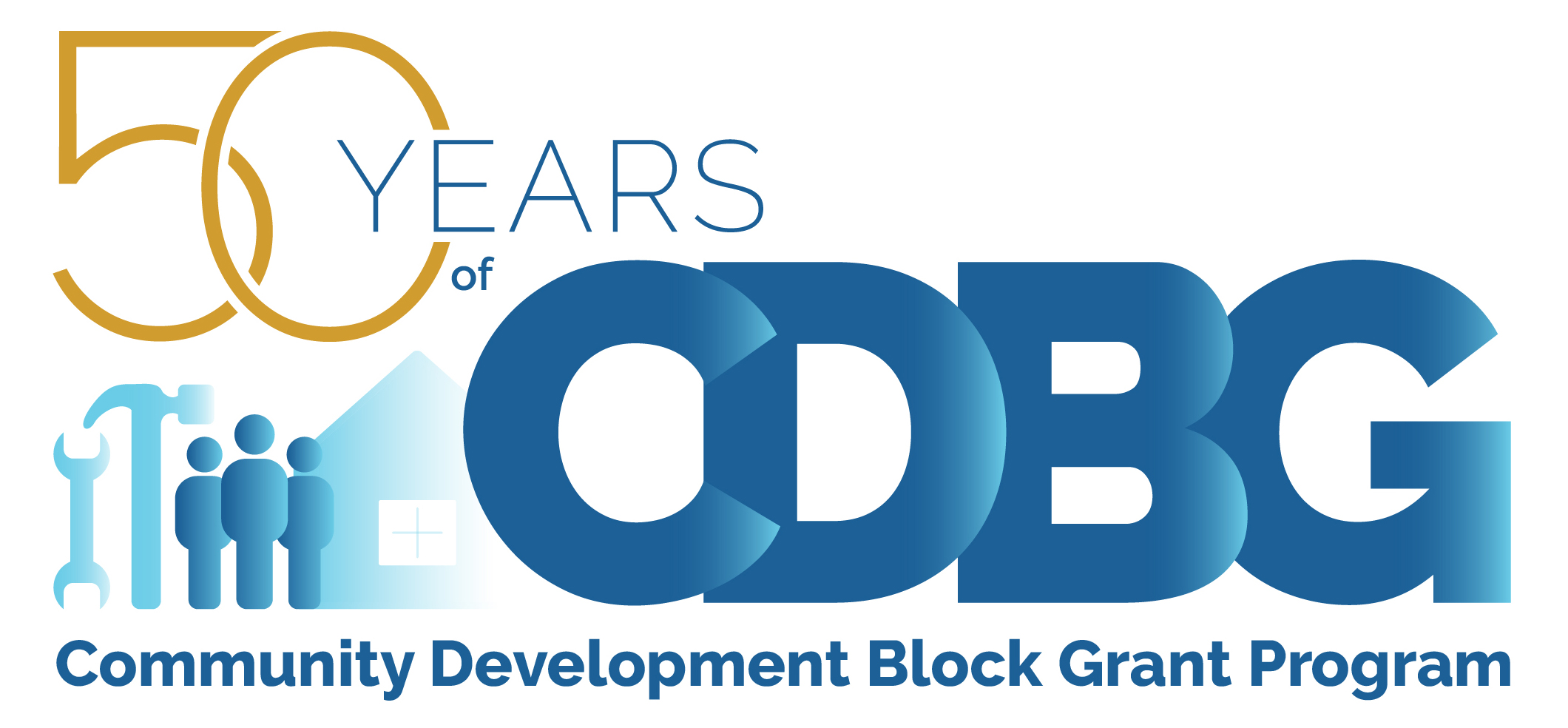 IDIS & Reports
IDIS Release 11.29 – live December 18, 2023
HOME, HOME-ARP, and HTF closeout modules and related reports and forms
IDIS Release 11.30 – live July 1, 2024
HOME/HTF/HOME-ARP Grant Closeout Screen Updates
HOME/HTF/HOME-ARP Grant Closeout Report Updates
BABA Reports
PJ Performance Report - coming soon
Based on risk analysis
Issued 2X / year
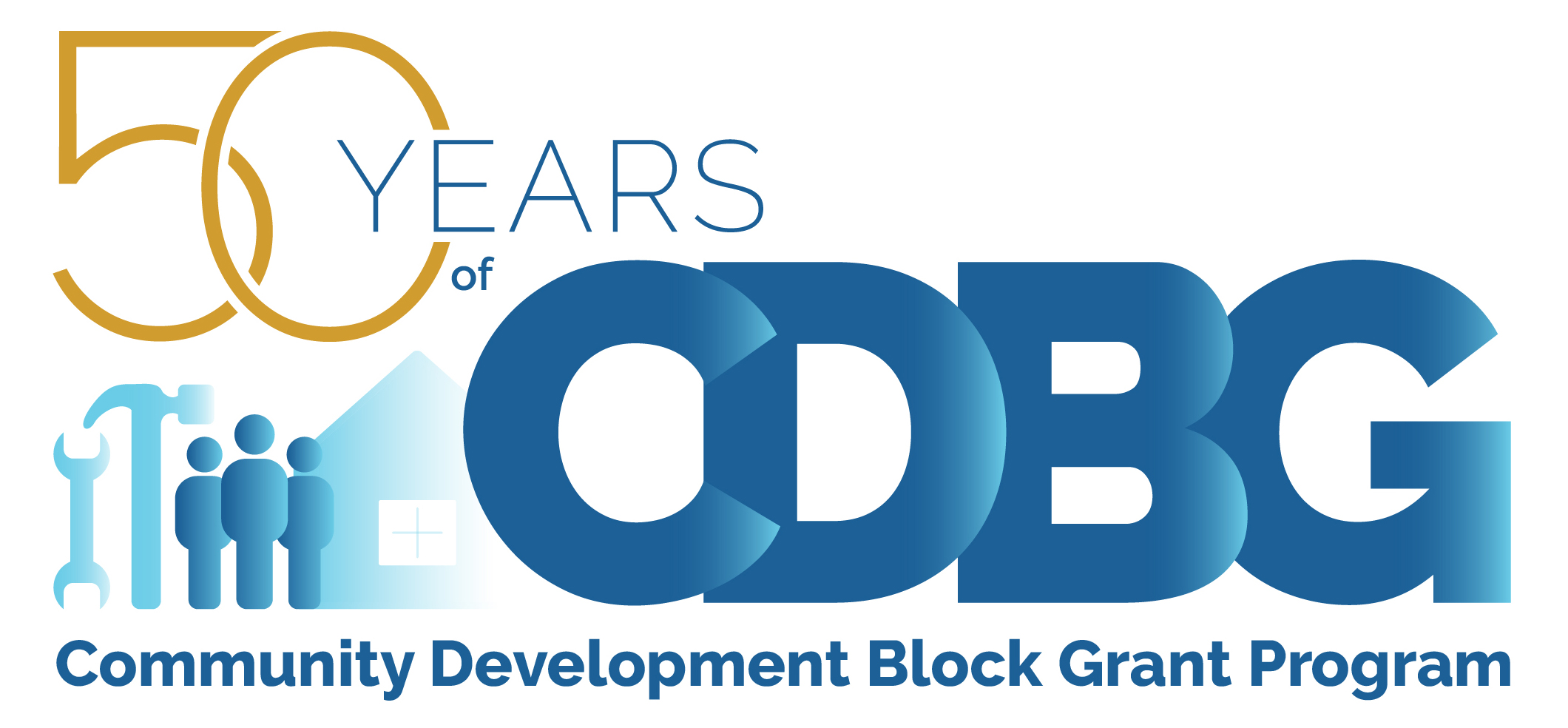 Grant Closeout (HOME & HOME-ARP)
2 CFR part 200 requires all grants to be closed out within 1 year from the end of the period of performance 
Subject to this 2015 HOME grants must be closed out by September 30, 2024
Ensure your grant is ready to closeout  
Complete activities with 2015 HOME funds committed/expended
Enter beneficiary data for these activities
Ensure all CPD monitoring findings, IG audit findings, and/or SAA findings are closed
Webinar held on January 24th (recording on HUD Exchange)
HOMEHTFcloseout@hud.gov
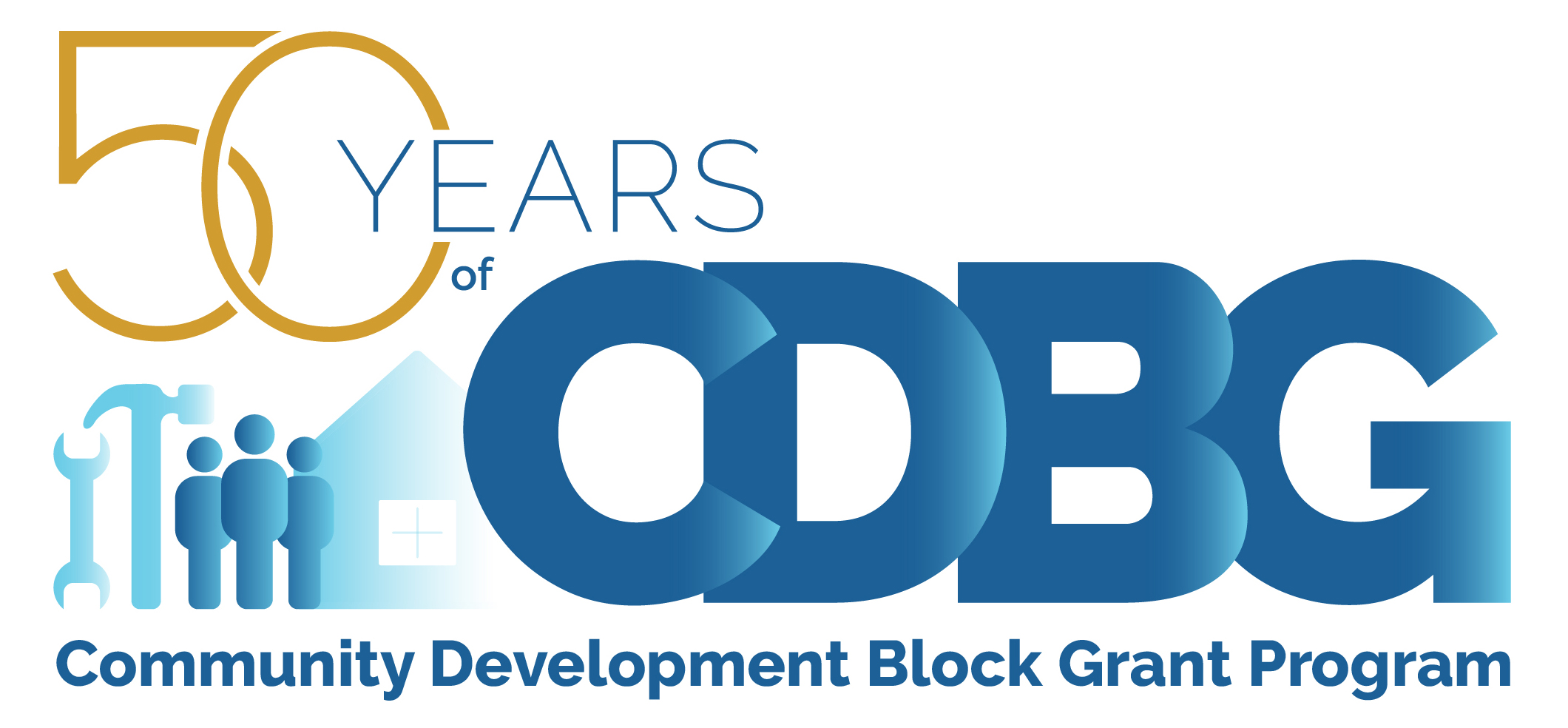 HOME-ARP IDIS Guidance
Navigating Reports in IDIS webinar conducted March 27, 2024
Materials posted on HUD Exchange
Soon = effort to reach out to PJs not reporting supportive services activities quarterly, as required
In-person HOME-ARP IDIS training for PJs
6-8 trainings in field offices this FY with more to follow next FY
Denver, Ft. Worth, Los Angeles completed; Columbus coming soon
Ask an IDIS Question
HOMEARP@hud.gov – include “IDIS question” in subject line
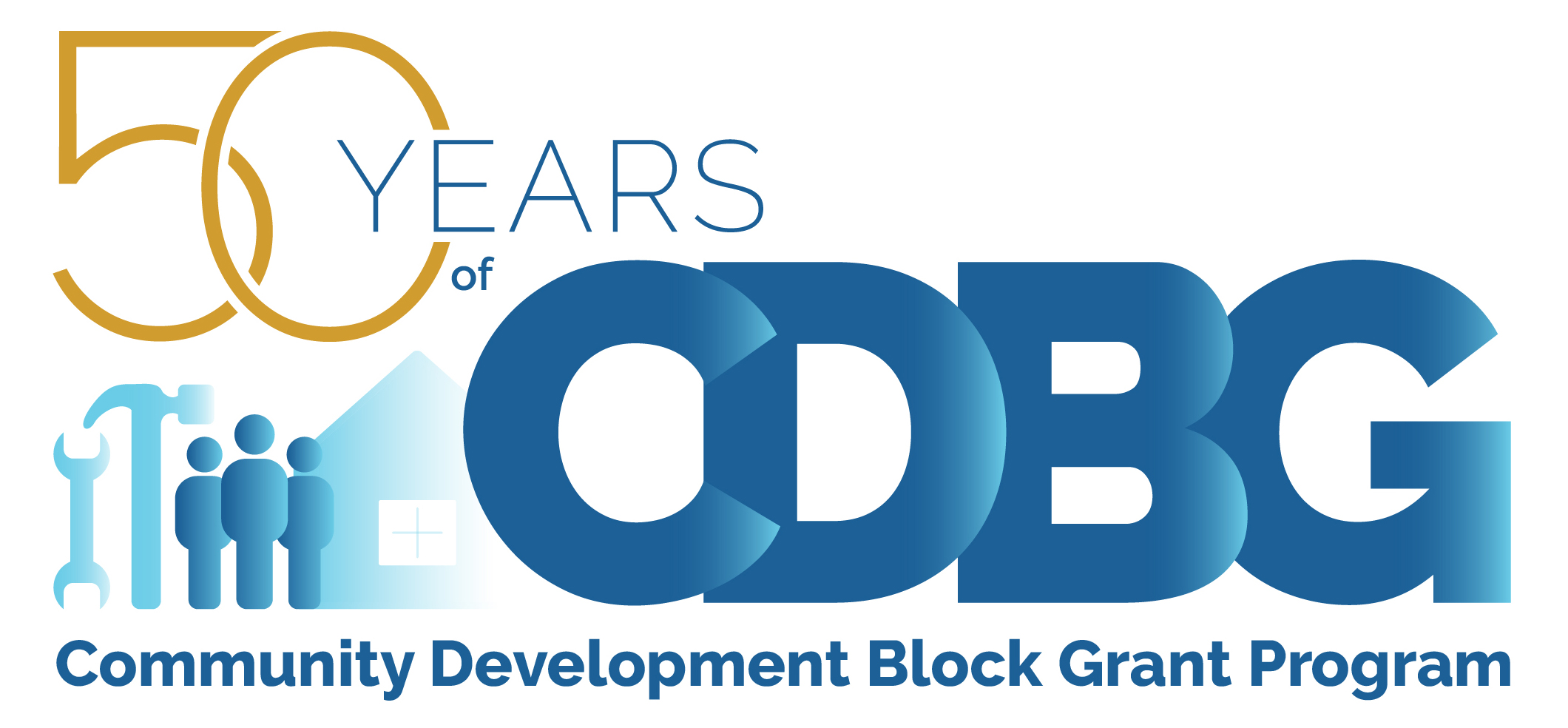 Other Related Topics
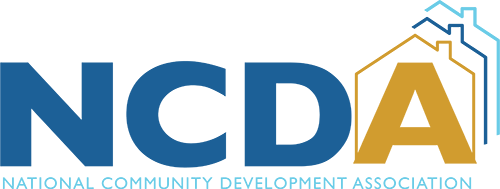 mesbjerg@pascocountyfl.net
heather.johnson@davenportiowa.com
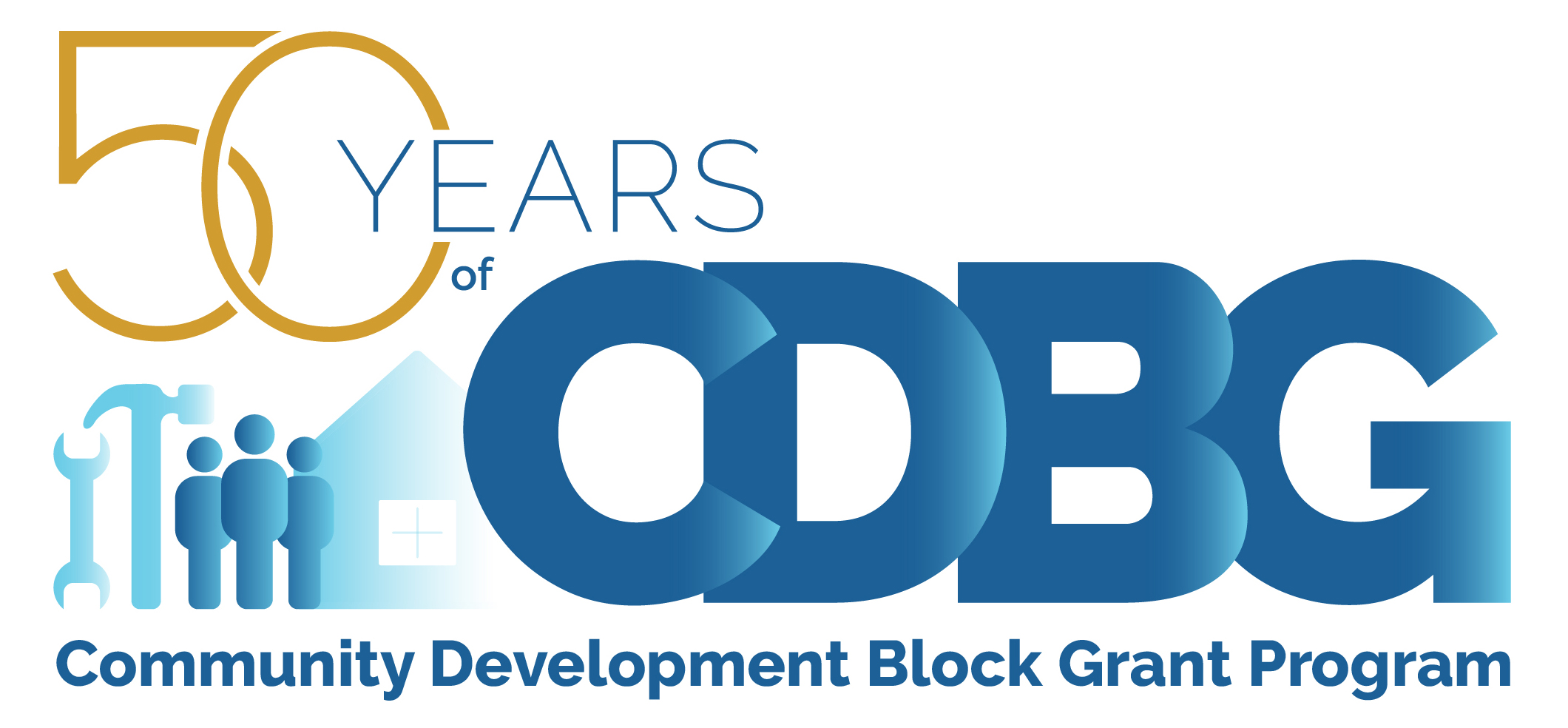 23
URA Rule Update
URA final rule published in Federal Register on May 3, 2024
Became effective June 3 
Federal agencies, including HUD, are awaiting FHWA guidance
URA = cross-cutting federal law establishes minimum standards for real property acquisition and relocation when federal funds are used for acquisition, rehabilitation, or demolition 
Primarily applicable to community development and housing programs in CPD, PIH, and Housing
HUD working on implementation, including webinars, briefings, and training on key regulatory changes
Requires conforming changes to individual program regulations, policy guidance, training, technical assistance products, etc.
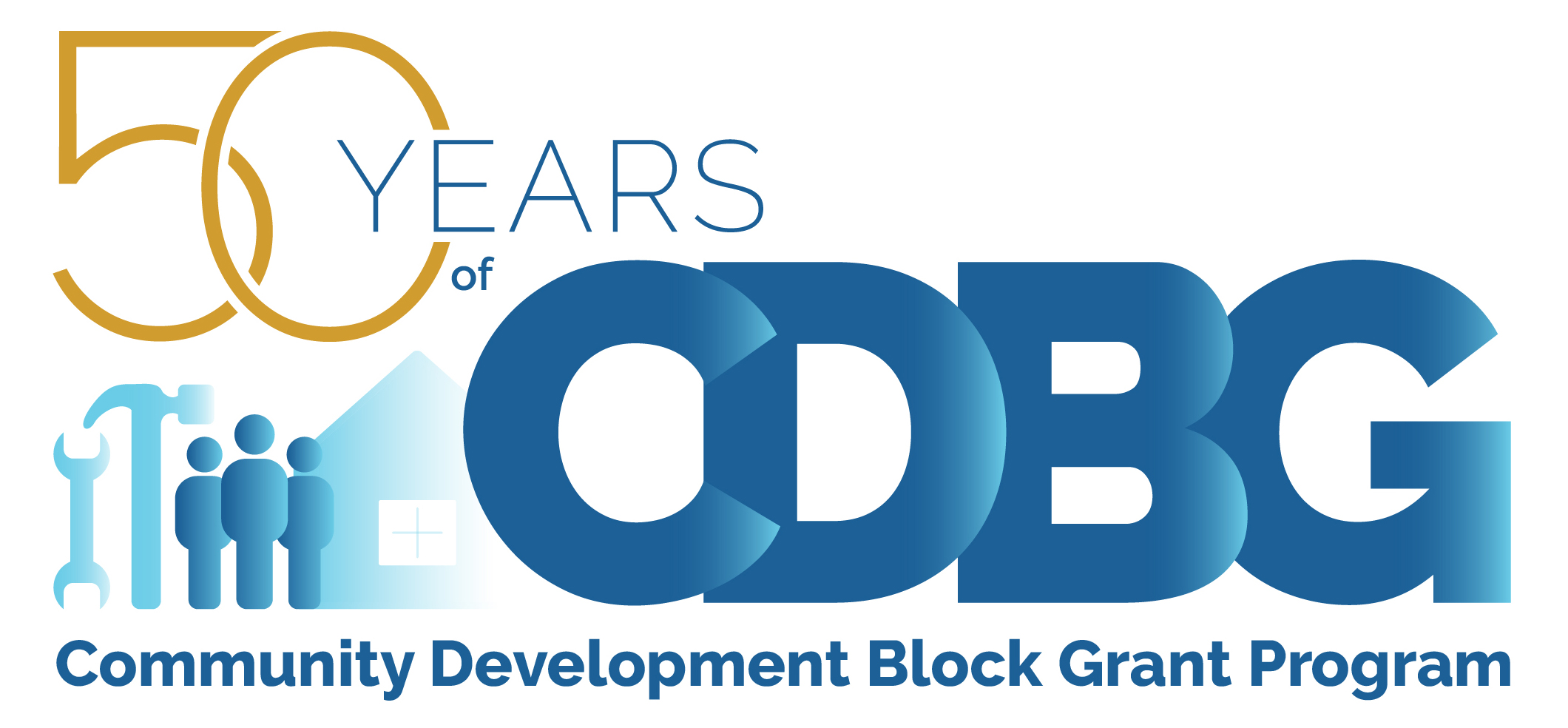 [Speaker Notes: The Department of Transportation, Federal Highway Administration (FHWA), the lead Federal agency with responsibility for implementing the URA, published, a URA final rule in the Federal Register on May 3, 2024.
The new rule is effective June 3 – federal agencies, including HUD, are awaiting FHWA guidance.
Note:  if available insert HUD interpretation guidance + emphasis on referencing – “The Initiation of Negotiations (ION) is the milestone marker for determining when someone is eligible for relocation assistance under the URA.”
The URA is a cross-cutting federal law that establishes minimum standards for real property acquisition and relocation when federal funds are used for acquisition, rehabilitation, or demolition. 
Within HUD, the URA is primarily applicable to community development and housing programs in CPD, PIH, and Housing.  

Next Steps:
CPD administers the URA Departmental Delegation of Authority - responsibility is vested to OAHP and our Relocation and Real Estate Division (Will Rudy, Director – his team at HQ and the ten regional relocation specialists).  
Will’s team is identifying required actions for Departmental implementation, including webinars, briefings, and training on key regulatory changes made by this rule for HUD programs, in addition to building rule awareness through HUD Exchange listserv messaging, and other guidance highlighting significant rule changes. 
The new rule will require HUD conforming changes to individual program regulations, policy guidance, training, technical assistance products, etc. 
HUD grantees and PJs should begin reviewing the new rule and determining whether your internal project planning requirements, along with your policies and procedures require revisions or updates to reflect regulatory changes. 
Additional implementation guidance will be forthcoming and all “interested parties” are encouraged to follow our notifications and updates on the hud.exchange link:
https://www.hudexchange.info/programs/relocation/ - this link also includes our local Regional Relocation Specialist contact information.]
URA Rule Update
PJs should begin reviewing new rule to determine whether internal project planning requirements, policies, and procedures require revisions to reflect regulatory changes 

Additional implementation guidance forthcoming 

All “interested parties” encouraged to follow notifications and updates on HUD Exchange Relocation webpage: https://www.hudexchange.info/programs/relocation/
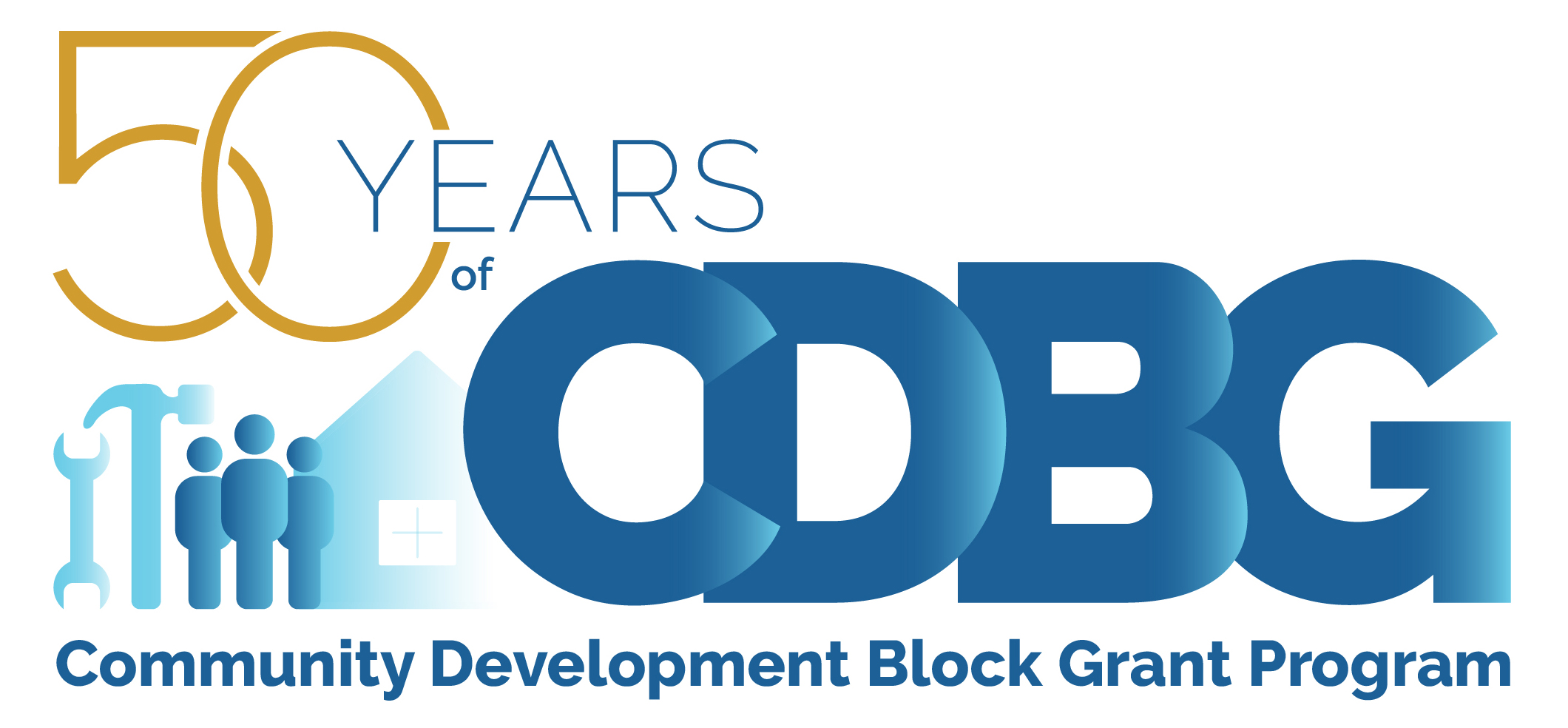 [Speaker Notes: The Department of Transportation, Federal Highway Administration (FHWA), the lead Federal agency with responsibility for implementing the URA, published, a URA final rule in the Federal Register on May 3, 2024.
The new rule is effective June 3 – federal agencies, including HUD, are awaiting FHWA guidance.
Note:  if available insert HUD interpretation guidance + emphasis on referencing – “The Initiation of Negotiations (ION) is the milestone marker for determining when someone is eligible for relocation assistance under the URA.”
The URA is a cross-cutting federal law that establishes minimum standards for real property acquisition and relocation when federal funds are used for acquisition, rehabilitation, or demolition. 
Within HUD, the URA is primarily applicable to community development and housing programs in CPD, PIH, and Housing.  

Next Steps:
CPD administers the URA Departmental Delegation of Authority - responsibility is vested to OAHP and our Relocation and Real Estate Division (Will Rudy, Director – his team at HQ and the ten regional relocation specialists).  
Will’s team is identifying required actions for Departmental implementation, including webinars, briefings, and training on key regulatory changes made by this rule for HUD programs, in addition to building rule awareness through HUD Exchange listserv messaging, and other guidance highlighting significant rule changes. 
The new rule will require HUD conforming changes to individual program regulations, policy guidance, training, technical assistance products, etc. 
HUD grantees and PJs should begin reviewing the new rule and determining whether your internal project planning requirements, along with your policies and procedures require revisions or updates to reflect regulatory changes. 
Additional implementation guidance will be forthcoming and all “interested parties” are encouraged to follow our notifications and updates on the hud.exchange link:
https://www.hudexchange.info/programs/relocation/ - this link also includes our local Regional Relocation Specialist contact information.]
New Energy Standards (HOME)
HOME new construction projects subject to energy standards in 109 of the Cranston-Gonzalez National Affordable Housing Act of 1990 as amended by Section 481 of the Energy Independence and Security Act of 2007 
Includes procedures for HUD and USDA to update energy standards
On April 26, 2024, HUD and USDA issued a Final Determination in the Federal Register, 89 FR 33112, that requires the 2021 IECC and ASHRAE 90.1-2019 energy codes for covered housing
Effective date: May 28, 2024
Compliance date for HOME and HTF is 180 days after this effective date (November 24, 2024)
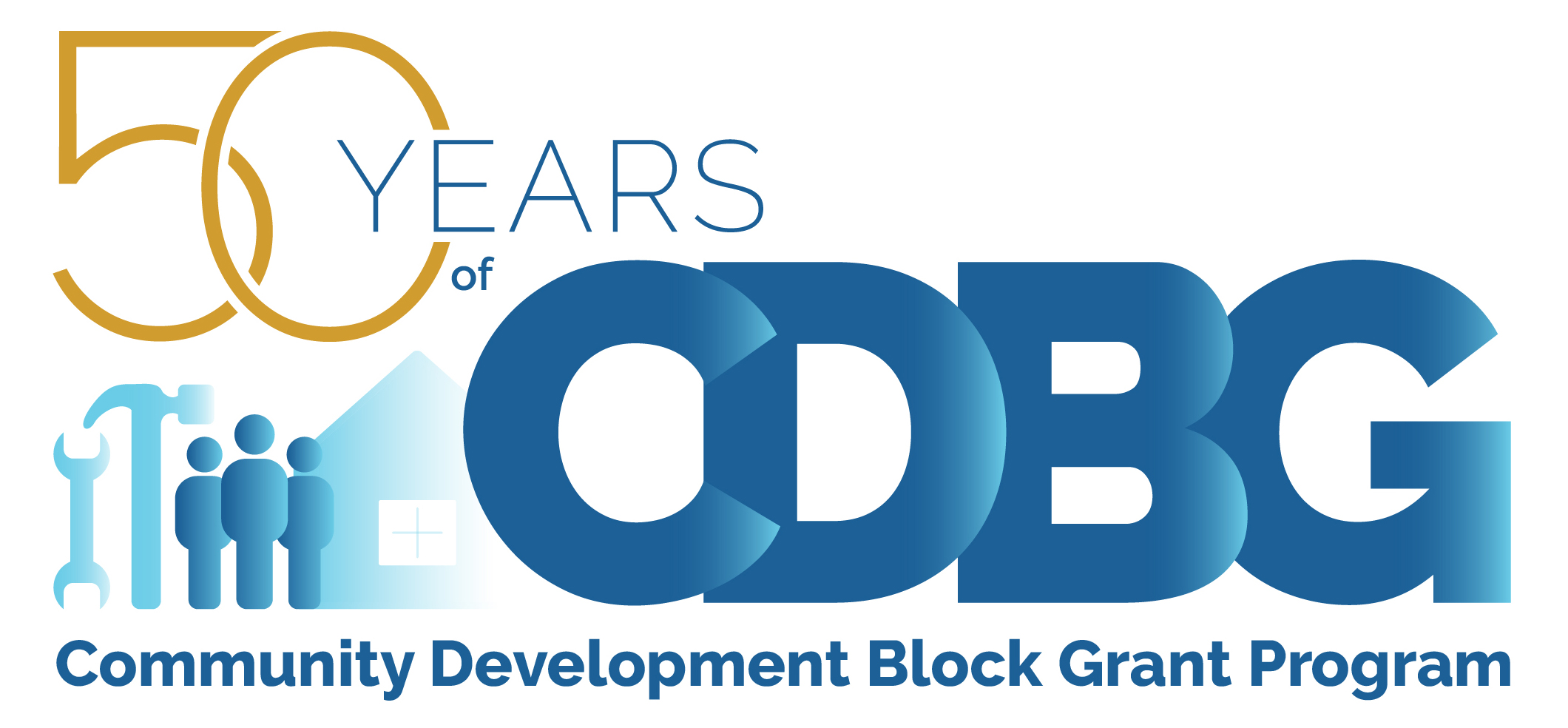 [Speaker Notes: HOME and HTF new construction projects are subject to the energy standards in 109 of the Cranston-Gonzalez National Affordable Housing Act of 1990 as amended by Section 481 of the Energy Independence and Security Act of 2007. 
Includes procedures for HUD and USDA to update energy standards.
On April 26, 2024, HUD and USDA issued a Final Determination in the Federal Register, 89 FR 33112, that requires the 2021 IECC and ASHRAE 90.1-2019 energy codes for covered housing.
Effective date: May 28, 2024.
Compliance date for HOME and HTF is 180 days after this effective date (November 24, 2024).
Applies to new construction projects ONLY with commitments on or after the compliance date.
HUD will provide guidance through the Federal Register Notice which implements NPSIRE and HOME and HTF property standards and inspection guidance. 
A few additional talking points:
Previous codes up until May 28, 2024, were the 20009 IECC and ASHRAE 90.1-2007. 
The purpose of the final determination is that the updated energy codes will not negatively impact the affordability or availability of HUD- and USDA-covered housing.]
New Energy Standards (HOME)
Applies to new construction projects ONLY with commitments on or after the compliance date (11/24/24)
HUD will provide guidance through the Federal Register Notice that implements NPSIRE, and HOME and HTF property standards and inspection guidance 

FYI - Previous codes up until May 28, 2024, were the 2009 IECC and ASHRAE 90.1-2007
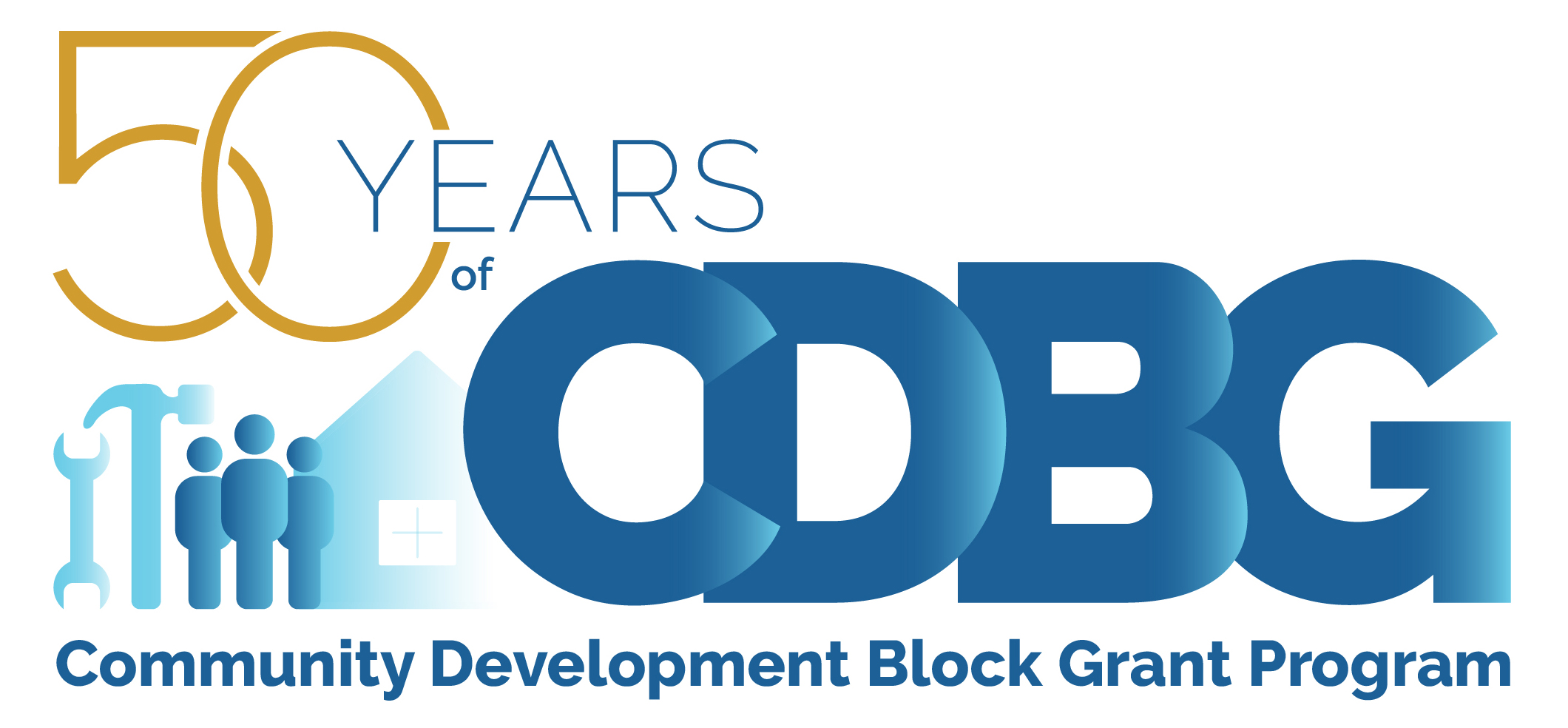 [Speaker Notes: HOME and HTF new construction projects are subject to the energy standards in 109 of the Cranston-Gonzalez National Affordable Housing Act of 1990 as amended by Section 481 of the Energy Independence and Security Act of 2007. 
Includes procedures for HUD and USDA to update energy standards.
On April 26, 2024, HUD and USDA issued a Final Determination in the Federal Register, 89 FR 33112, that requires the 2021 IECC and ASHRAE 90.1-2019 energy codes for covered housing.
Effective date: May 28, 2024.
Compliance date for HOME and HTF is 180 days after this effective date (November 24, 2024).
Applies to new construction projects ONLY with commitments on or after the compliance date.
HUD will provide guidance through the Federal Register Notice which implements NPSIRE and HOME and HTF property standards and inspection guidance. 
A few additional talking points:
Previous codes up until May 28, 2024, were the 20009 IECC and ASHRAE 90.1-2007. 
The purpose of the final determination is that the updated energy codes will not negatively impact the affordability or availability of HUD- and USDA-covered housing.]
Other Topics
Additional guidance is forthcoming from CPD and/or OAHP on the following topics:
NSPIRE
HOTMA
BABA
Updates to ACS and CHAS data in IDIS
Currently loaded with 2020 ACS and CHAS datasets  
Next update will be to grantee geography assignments
Data will still be 2020-ACS and 2020-CHAS
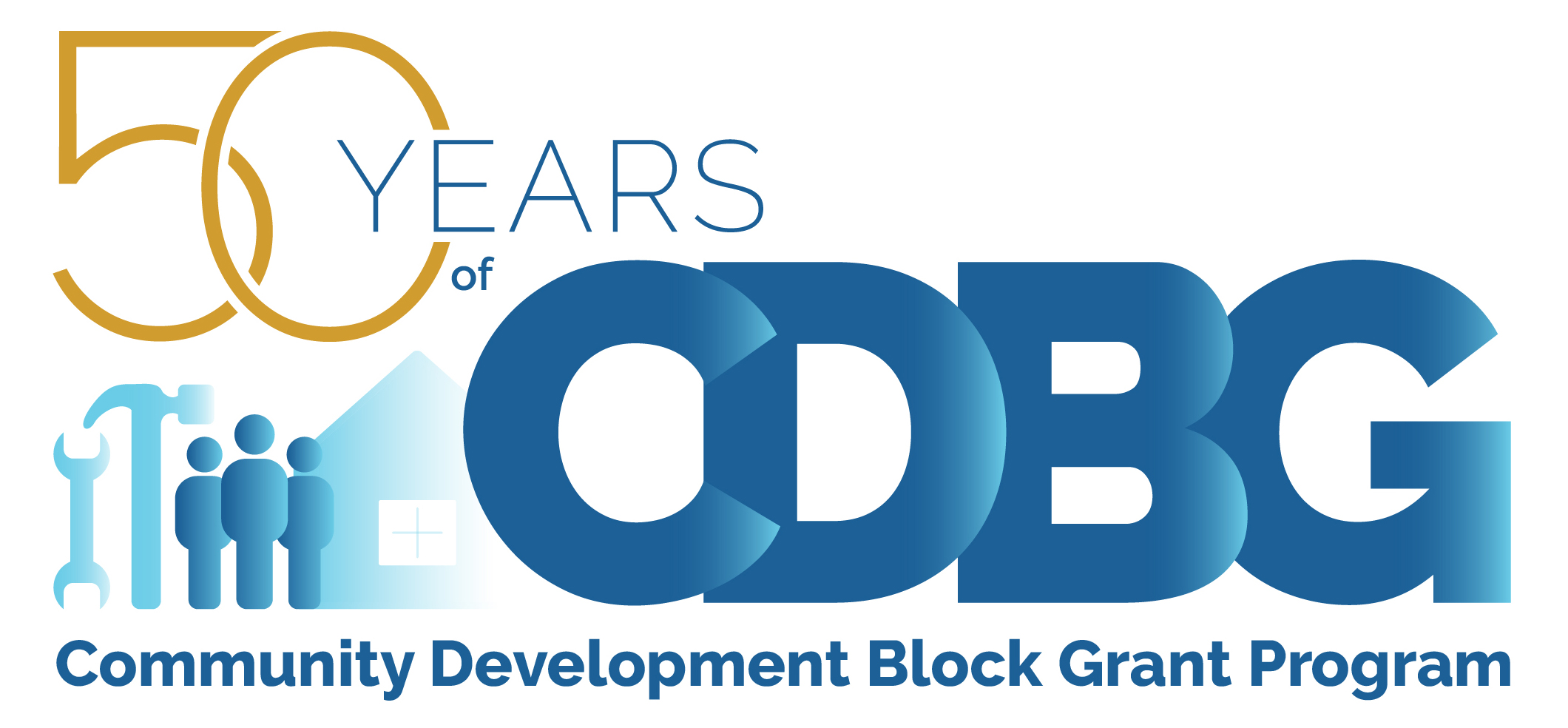 [Speaker Notes: HOME and HTF new construction projects are subject to the energy standards in 109 of the Cranston-Gonzalez National Affordable Housing Act of 1990 as amended by Section 481 of the Energy Independence and Security Act of 2007. 
Includes procedures for HUD and USDA to update energy standards.
On April 26, 2024, HUD and USDA issued a Final Determination in the Federal Register, 89 FR 33112, that requires the 2021 IECC and ASHRAE 90.1-2019 energy codes for covered housing.
Effective date: May 28, 2024.
Compliance date for HOME and HTF is 180 days after this effective date (November 24, 2024).
Applies to new construction projects ONLY with commitments on or after the compliance date.
HUD will provide guidance through the Federal Register Notice which implements NPSIRE and HOME and HTF property standards and inspection guidance. 
A few additional talking points:
Previous codes up until May 28, 2024, were the 20009 IECC and ASHRAE 90.1-2007. 
The purpose of the final determination is that the updated energy codes will not negatively impact the affordability or availability of HUD- and USDA-covered housing.]
Questions?Peter.H.Huber@hud.gov
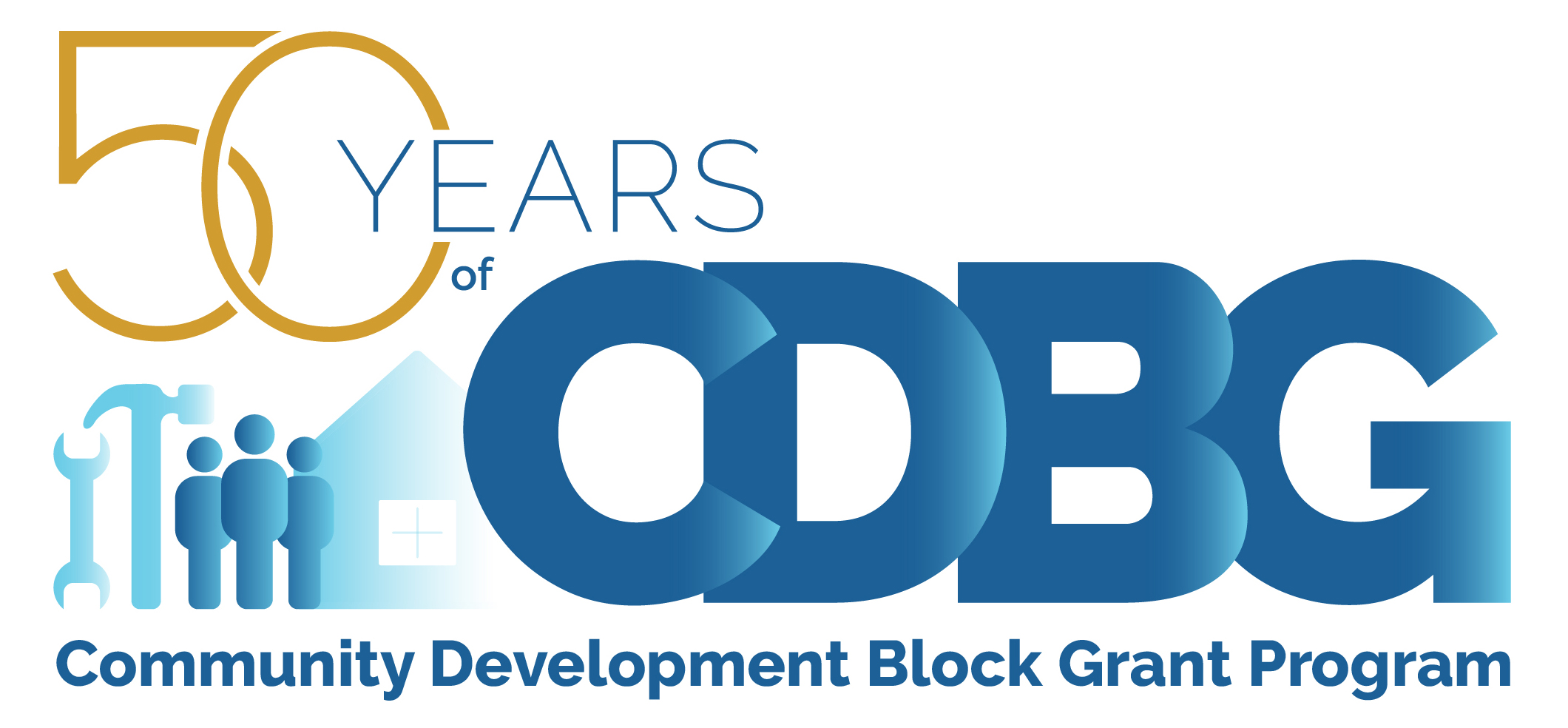 29